Amplitude of the magnetic anomaly vector for interpretation at low latitudes
Felipe F. Melo, Shayane P. Gonzalez, 					   Valeria C.F. Barbosa and Vanderlei C. Oliveira Jr
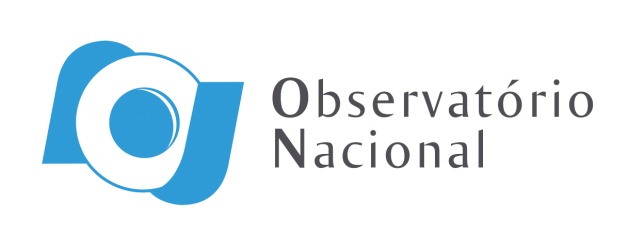 Motivation
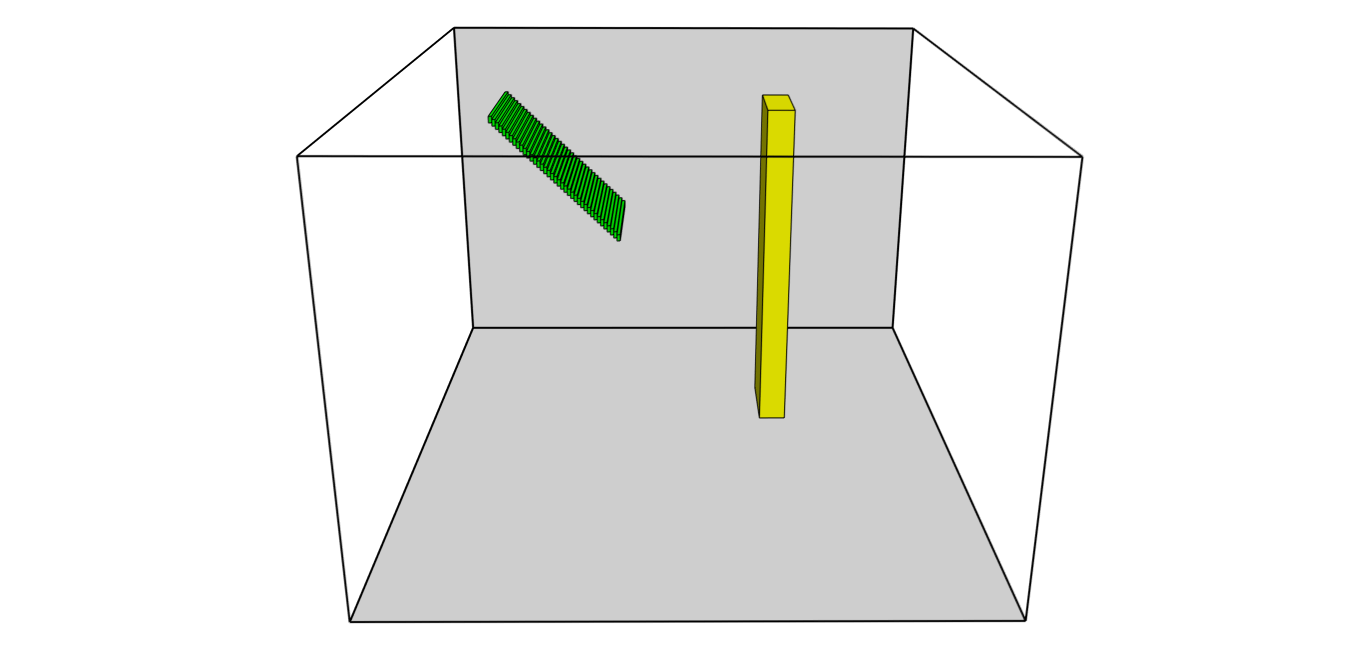 Top = 0.1 km
Base = 2.1 km
Thickness = 0.1 km
Width = 2 km
Length = 2 km
Mag = 2 A/m
Northing (km)
Top = 0.8 km
Base = 7 km
Width = 0.5 km
Length = 1.5 km
Mag = 1.5 A/m
Downward (km)
Easting (km)
Motivation
High magnetic latitude
Somewhere in the USA ....
Total field anomaly
Motivation
High magnetic latitude
Somewhere in the USA ....
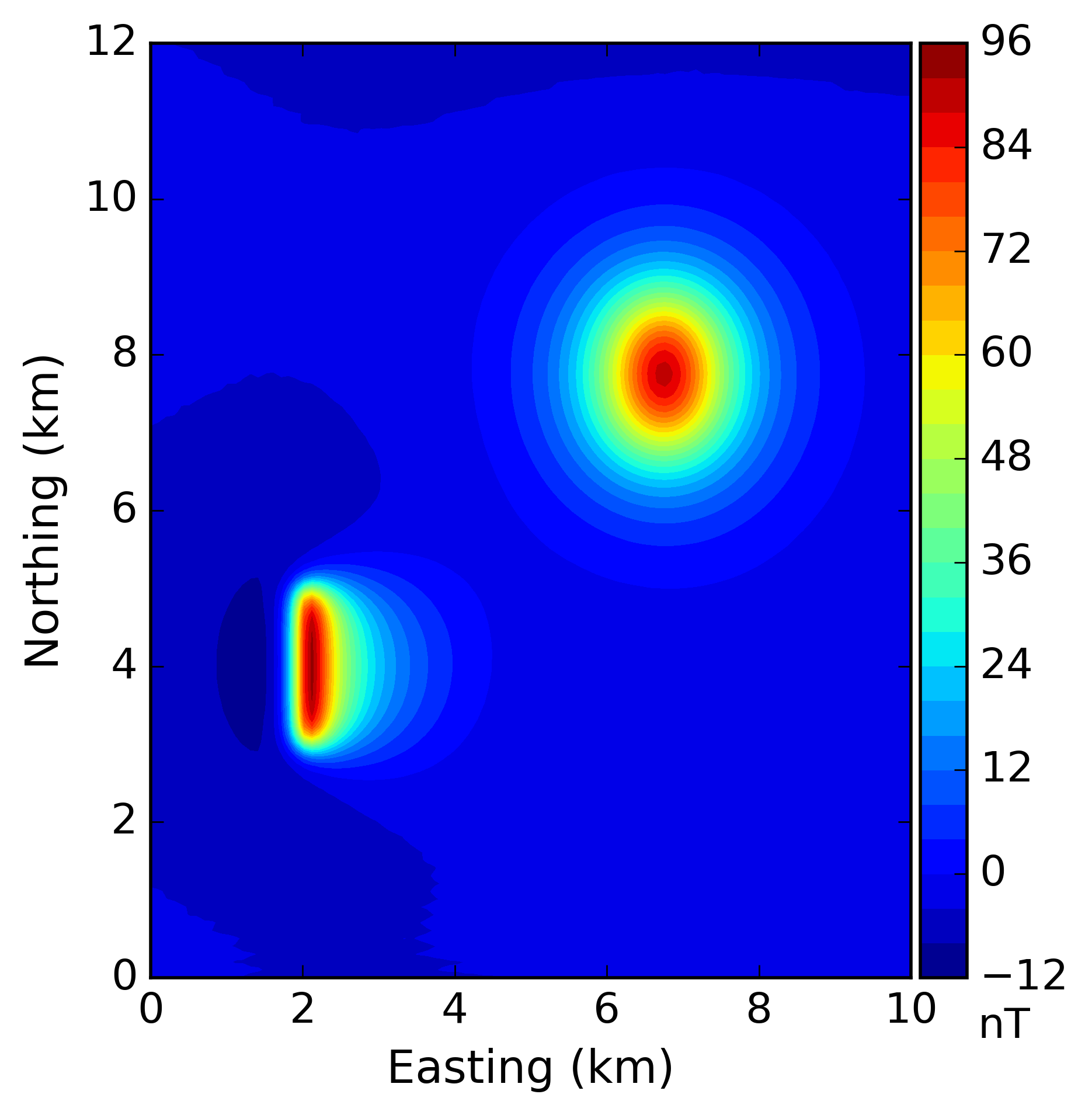 Standard 
processing 
procedure
in
North 
America
Total field anomaly
Reduction to the pole (RTP)
Motivation
High magnetic latitude
Somewhere in the USA ....
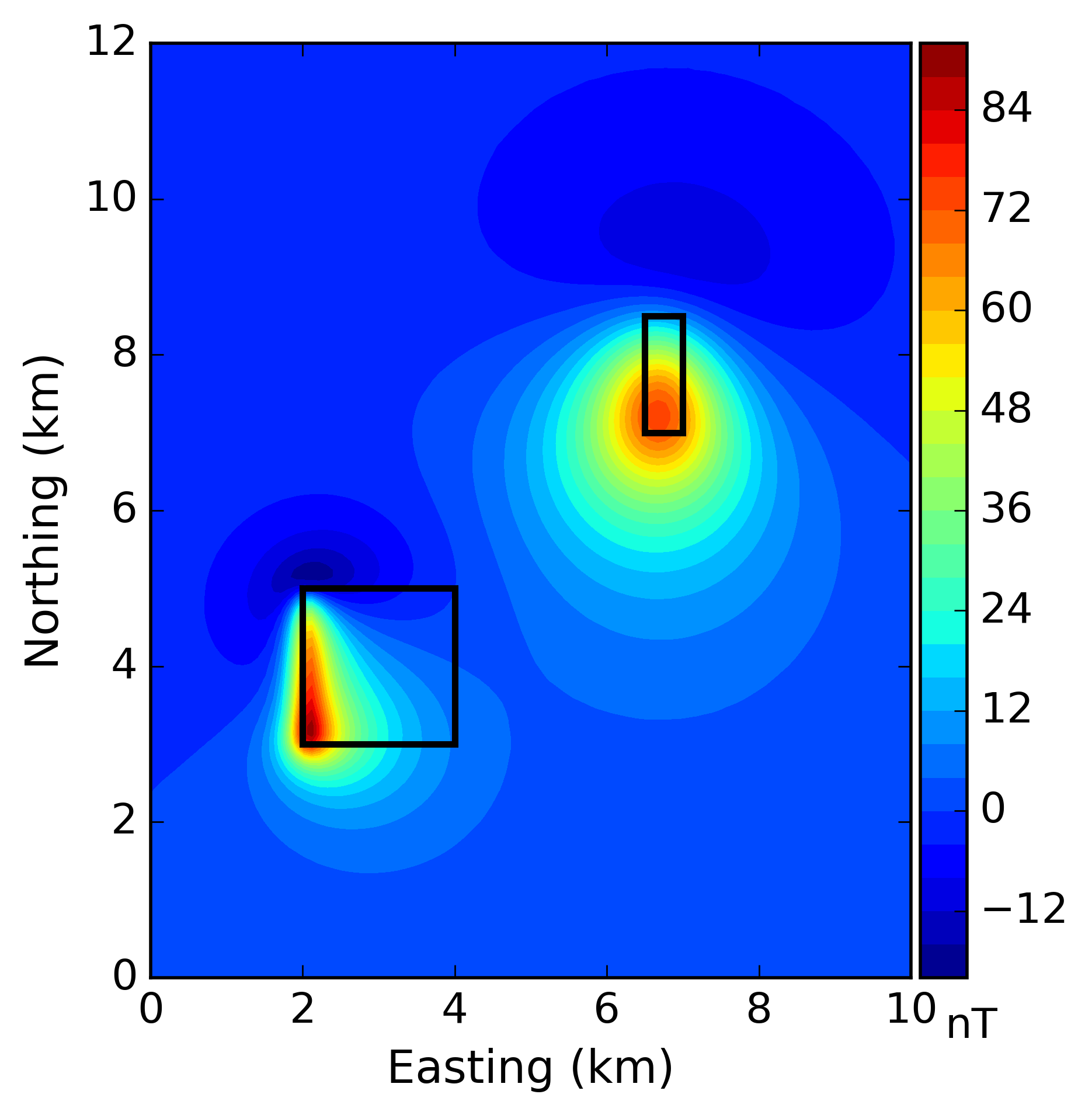 Standard 
processing 
procedure
in
North 
America
Total field anomaly
Reduction to the pole (RTP)
Motivation
Low magnetic	 latitude
Somewhere in the north of Brazil ....
Total field anomaly
Motivation
Low magnetic	 latitude
Somewhere in the north of Brazil ....
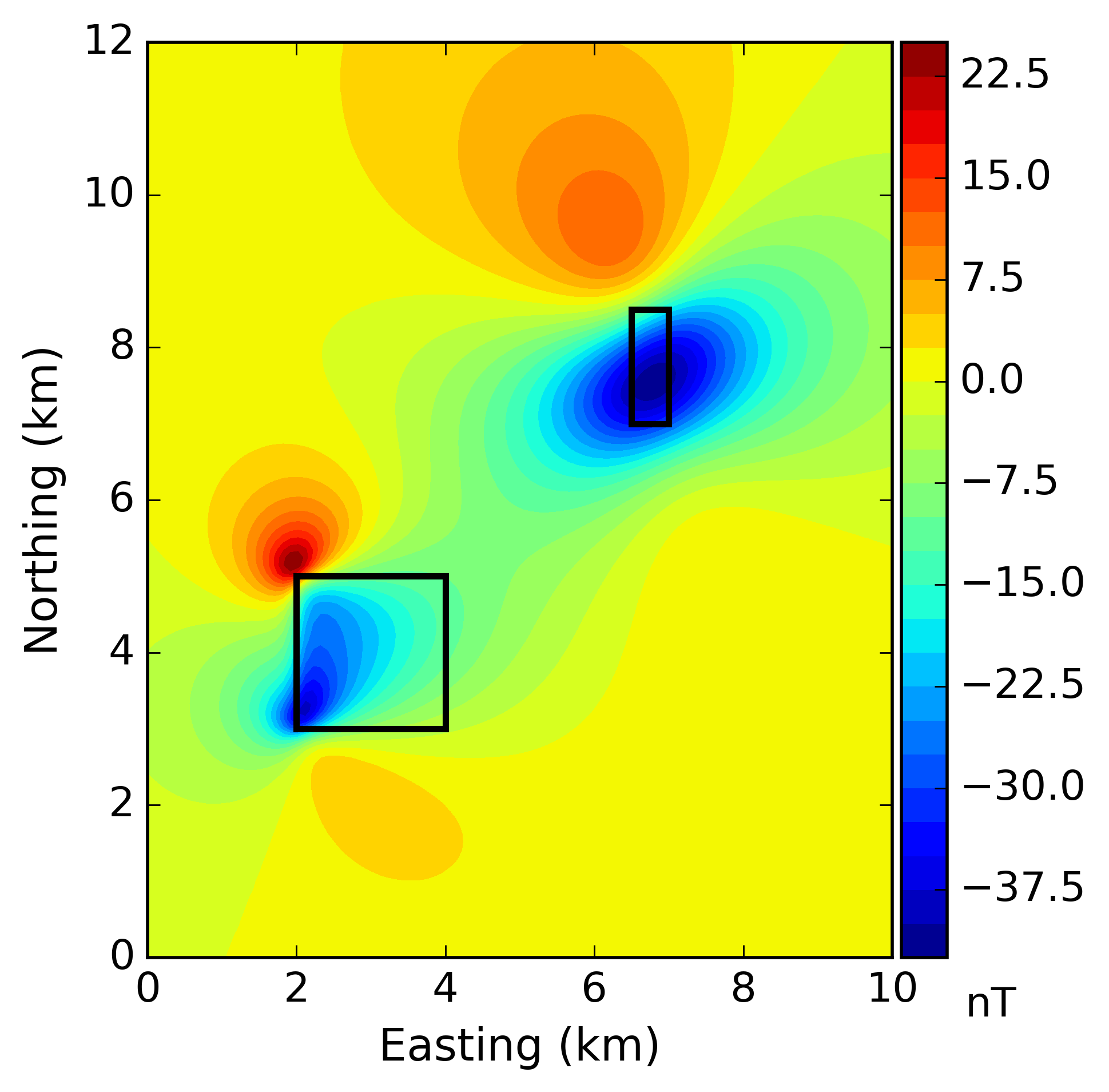 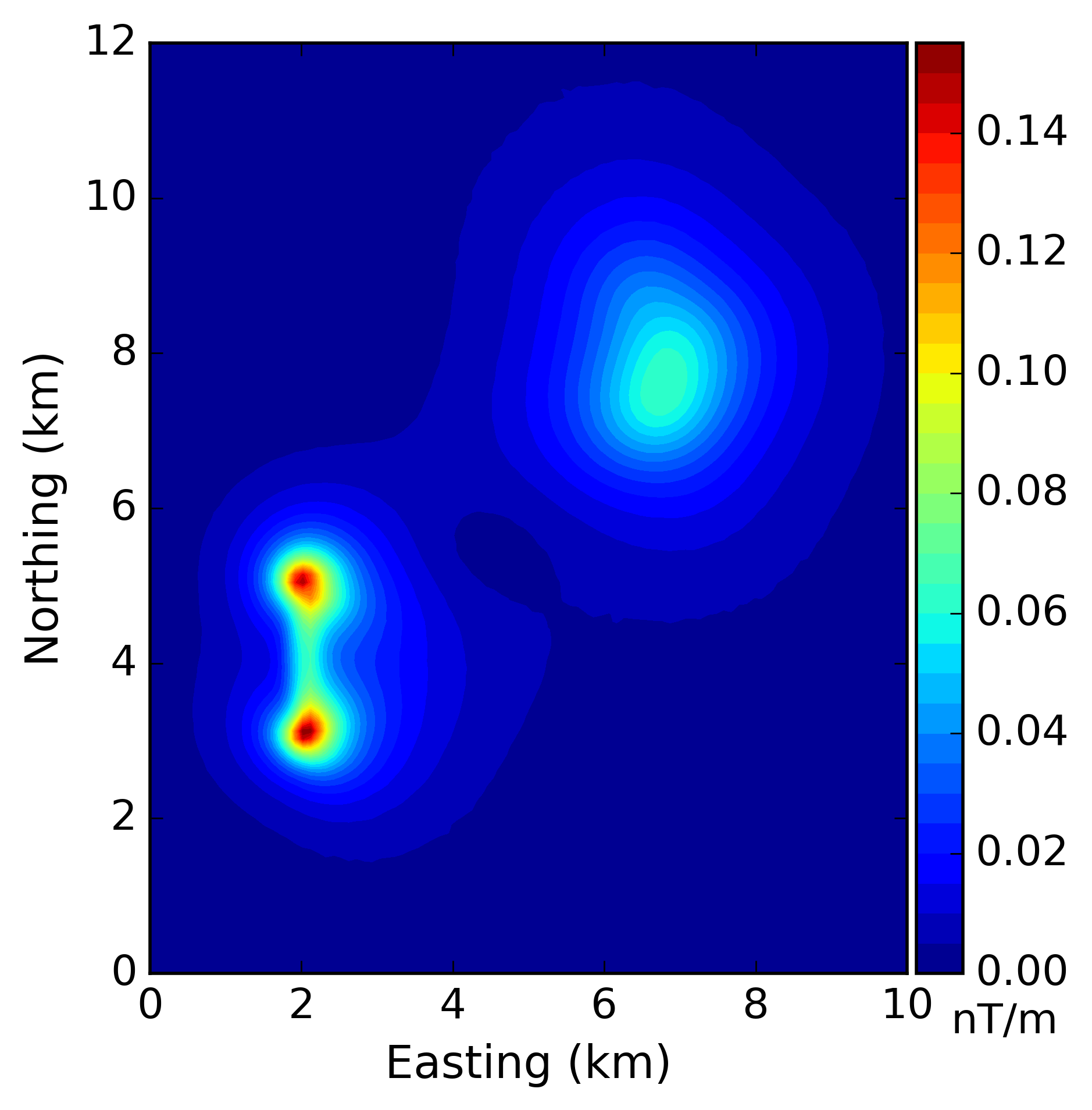 Standard 
processing 
procedure
close 
to the 
magnetic
equator
Total field anomaly
Total gradient amplitude (TGA or 3D AS)
Motivation
Low magnetic	 latitude
Somewhere in the north of Brazil ....
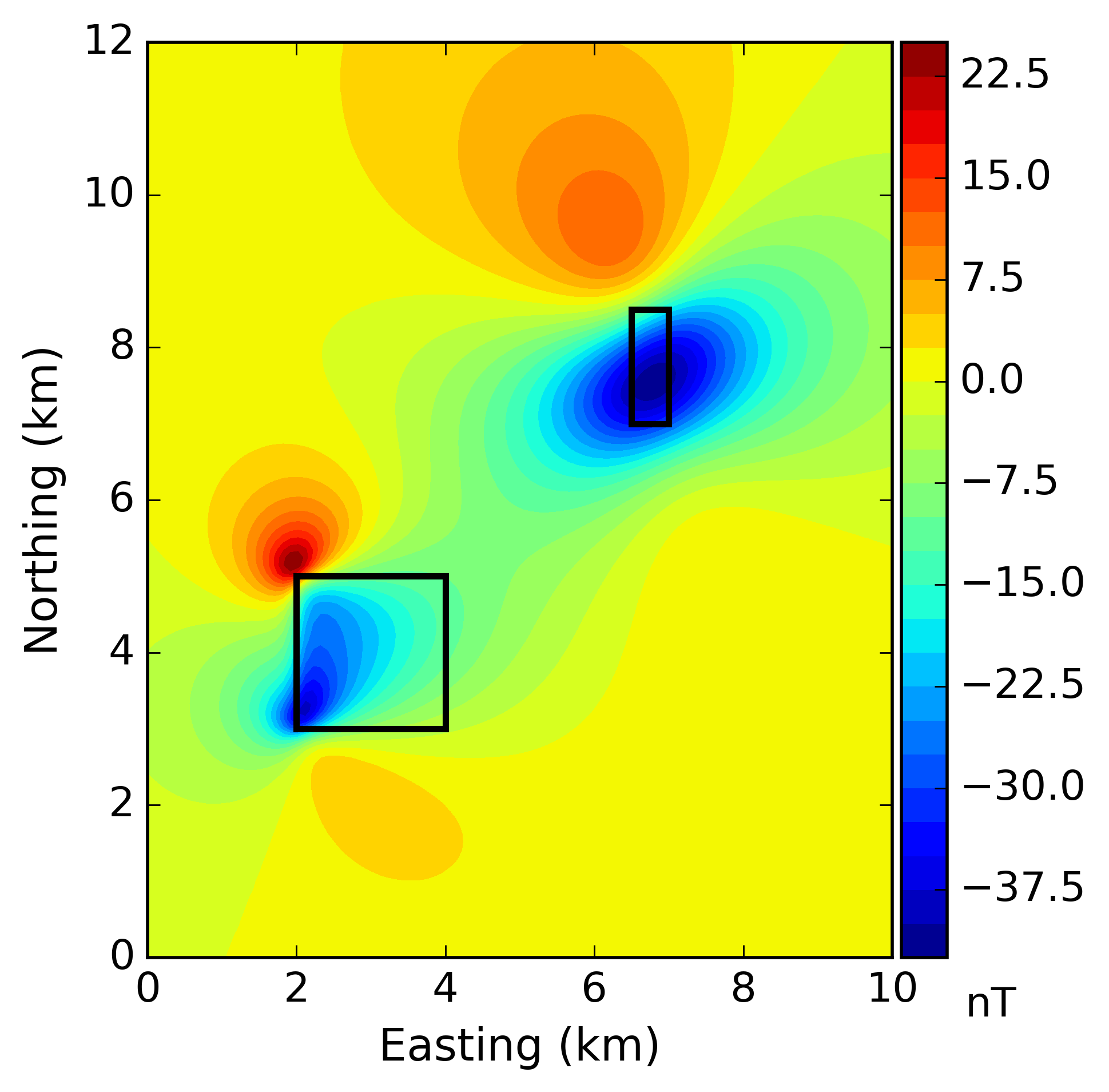 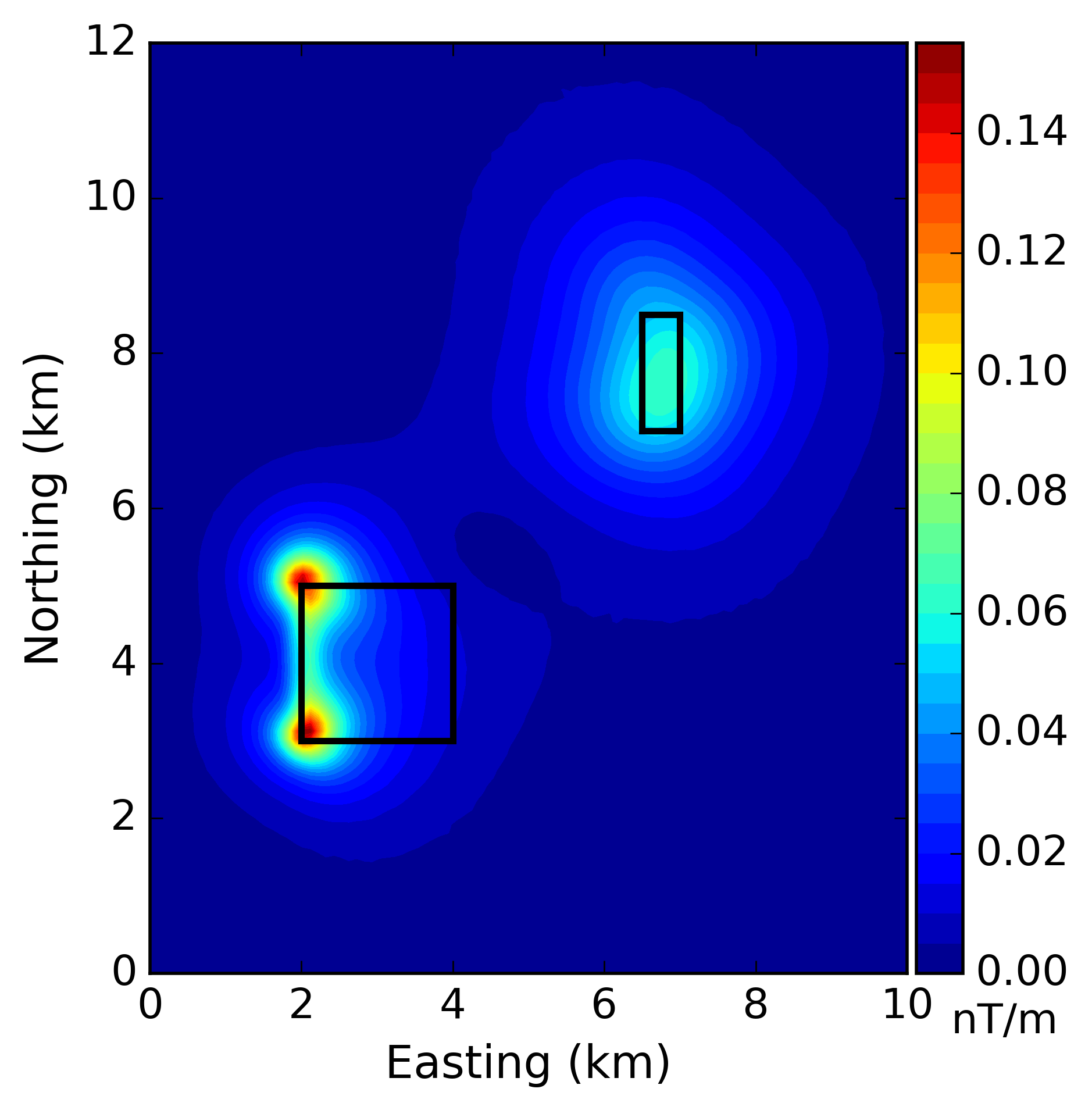 Standard 
processing 
procedure
close 
to the 
magnetic
equator
Total field anomaly
Total gradient amplitude (TGA or 3D AS)
Motivation
Low magnetic	 latitude
High magnetic latitude
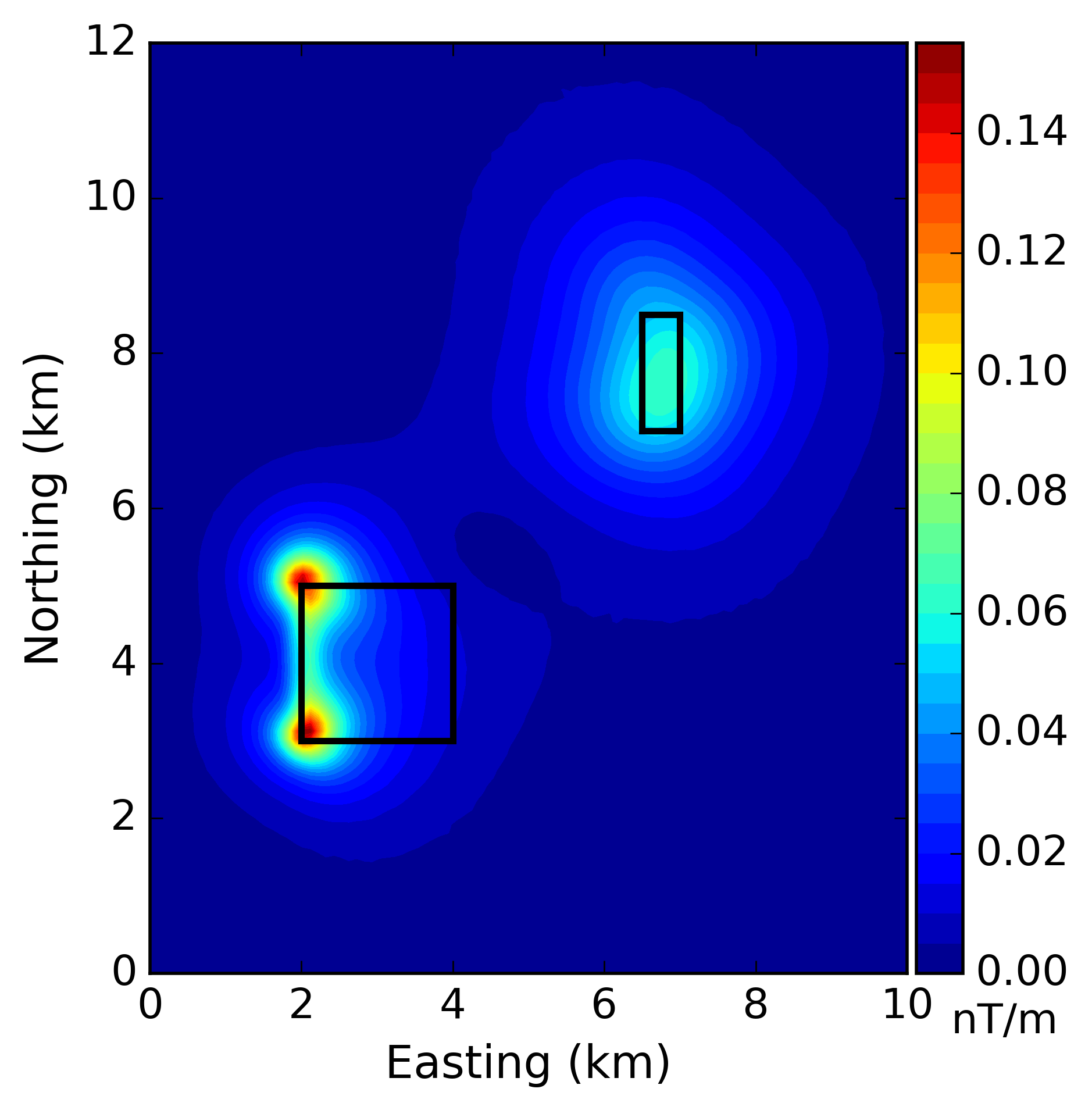 RTP
TGA
Objective
Use the amplitude of the magnetic anomaly vector for interpretation at low latitudes; 
Compare the results with the Total gradient amplitude (TGA) and with gravity data;
Perform interpretation in a region close to the magnetic equator (north of Brazil).
Content
Introduction
Methodology
Synthetic Tests
Real data application
Conclusions
Content
Introduction
Methodology
Synthetic Tests
Real data application
Conclusions
Introduction
For magnetic interpretation at low latitudes, the reduction to the pole is unstable and some authors worked on this issue on space and Fourier domains (Silva, 1986; Swain, 2000; Li and Oldenburg, 2001; Li et al., 2014);
From a practical point of view, McLeod et al. (1993) used the 3D AS (Roest et al., 1992) for interpretation at low latitudes;
Li (2006) demonstrated that the 3D AS (or TGA) is dependent of the magnetization direction and the source’s geometry;
Stavrev and Gerovska (2000) show that the amplitude of the magnetic anomaly vector is weakly dependent on the magnetization direction;
Some authors took advantage of this behavior and performed inversions (Li et al., 2010; Liu et al., 2013, 2015, 2017; Li and Li, 2014;					 Leão-Santos et al., 2015; Krahenbuhl and Li, 2017).
Content
Introduction
Methodology
Synthetic Tests
Real data application
Conclusions
Methodology
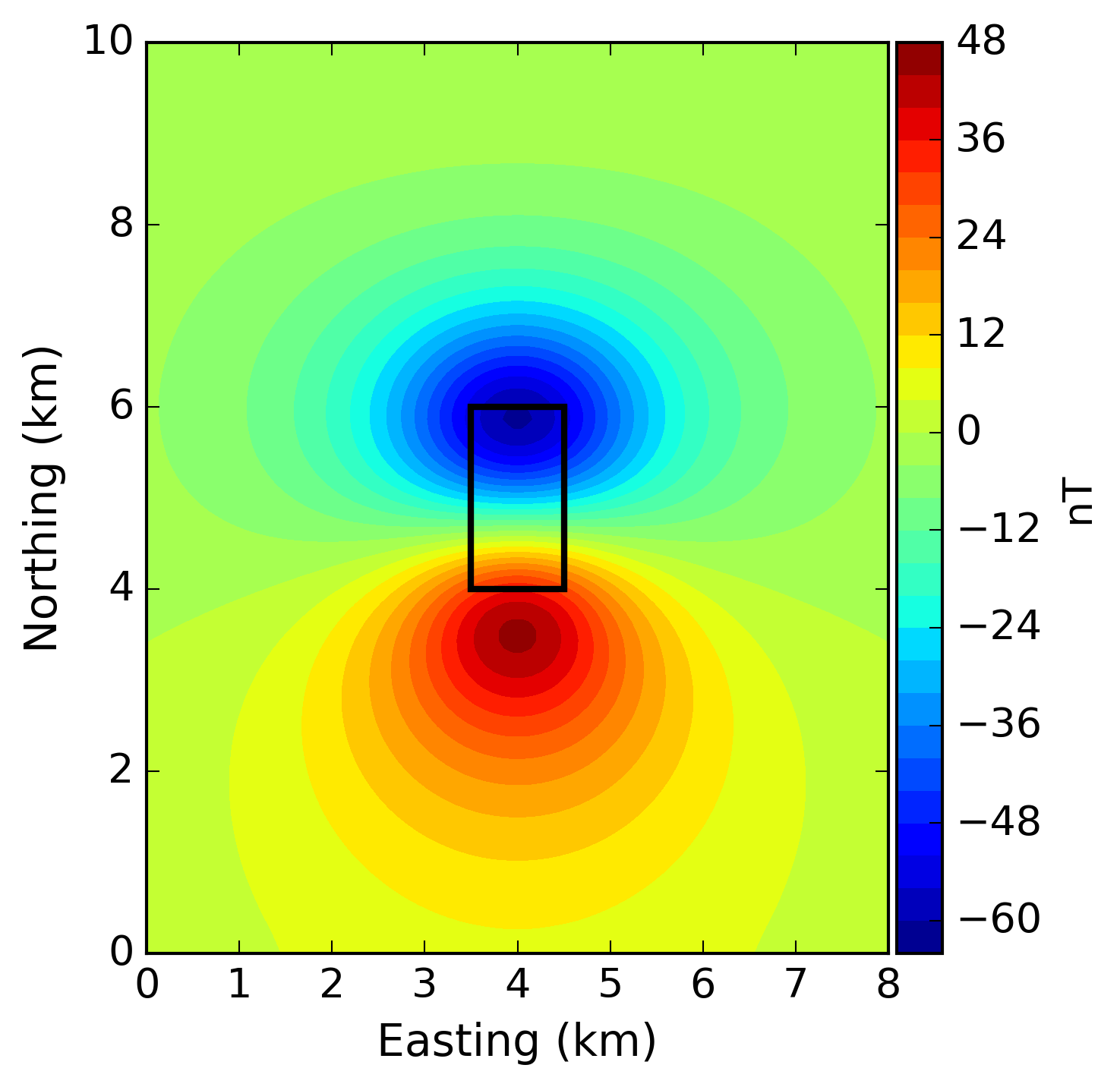 Methodology
Total-field anomaly
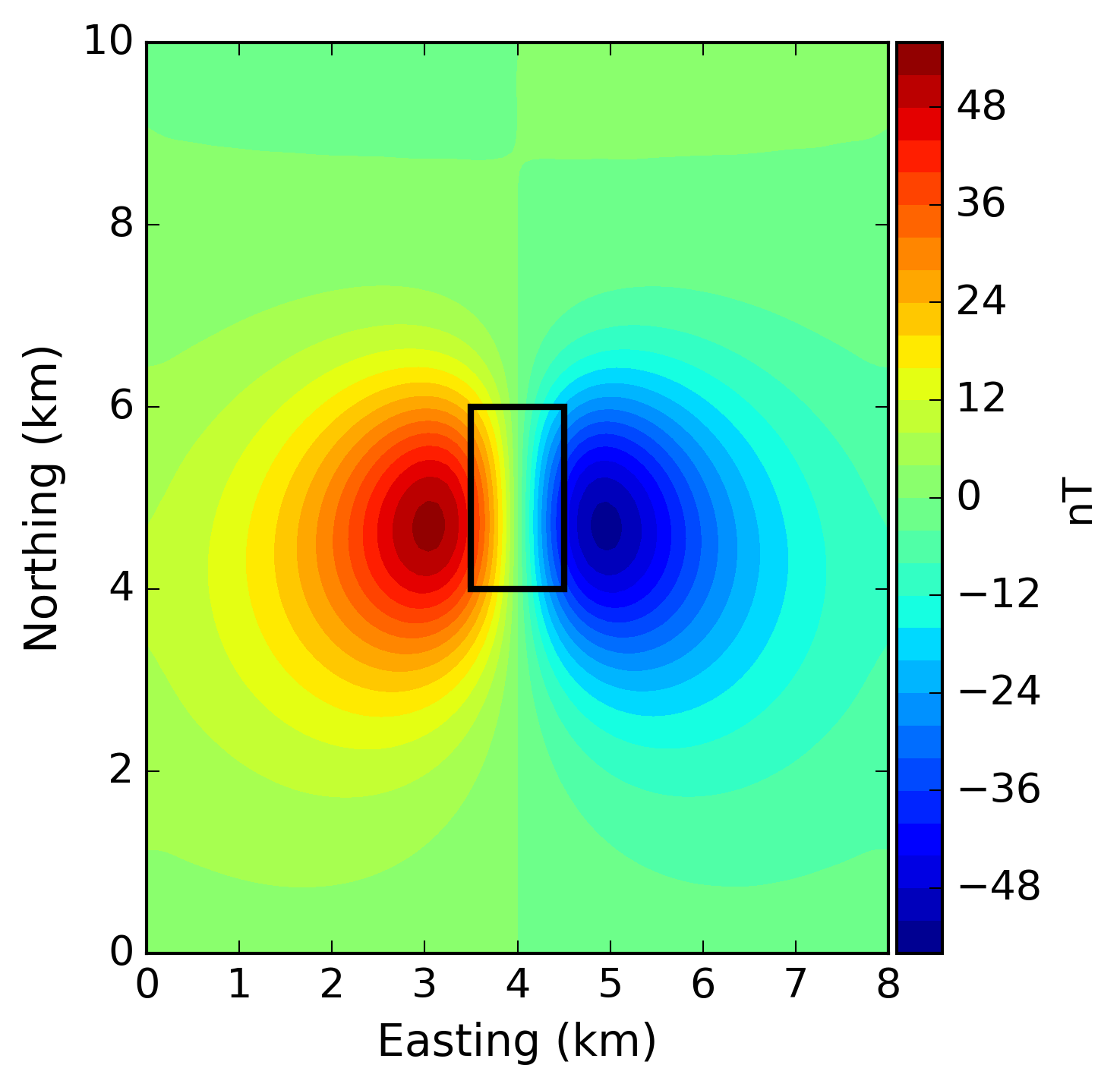 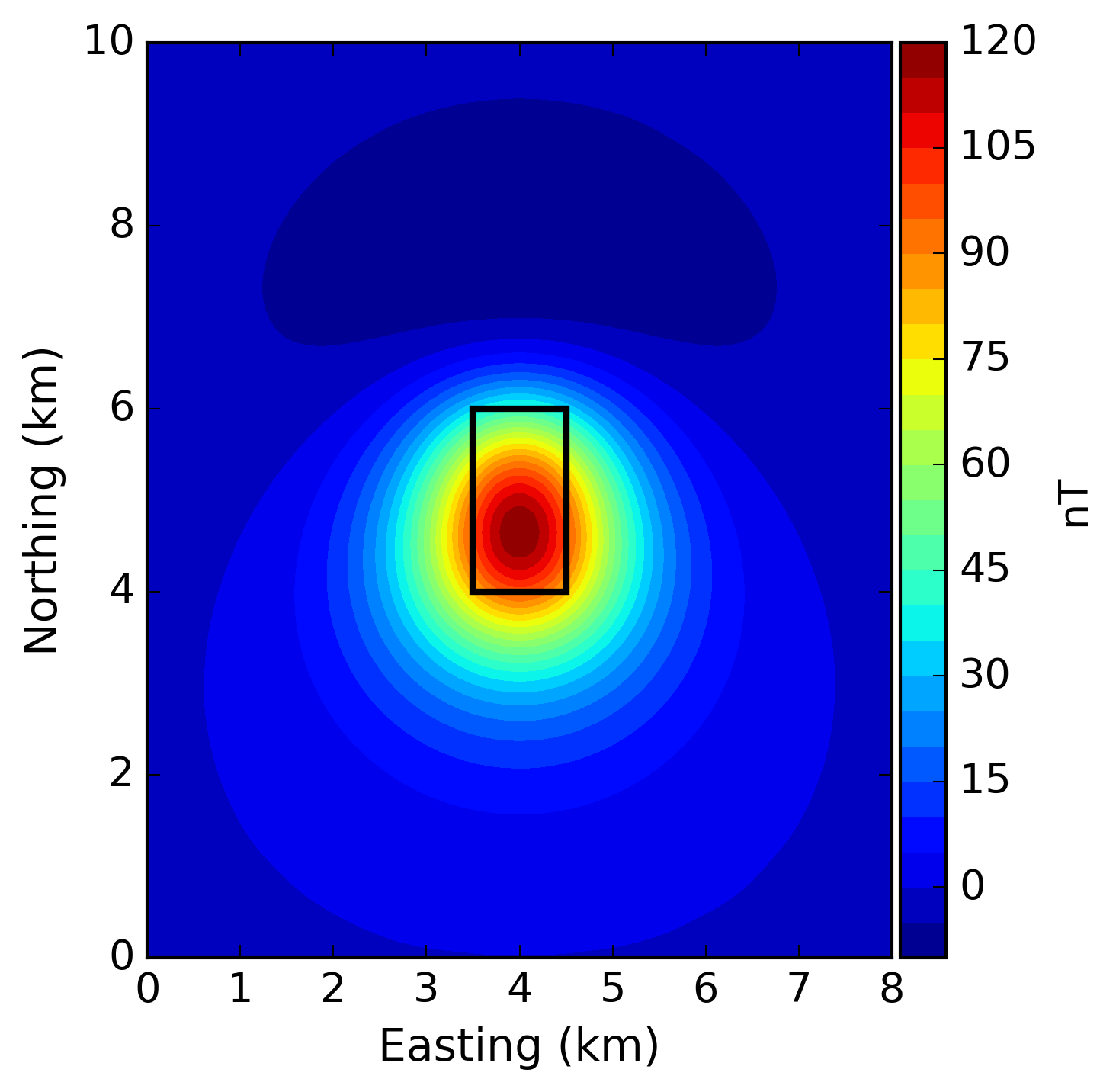 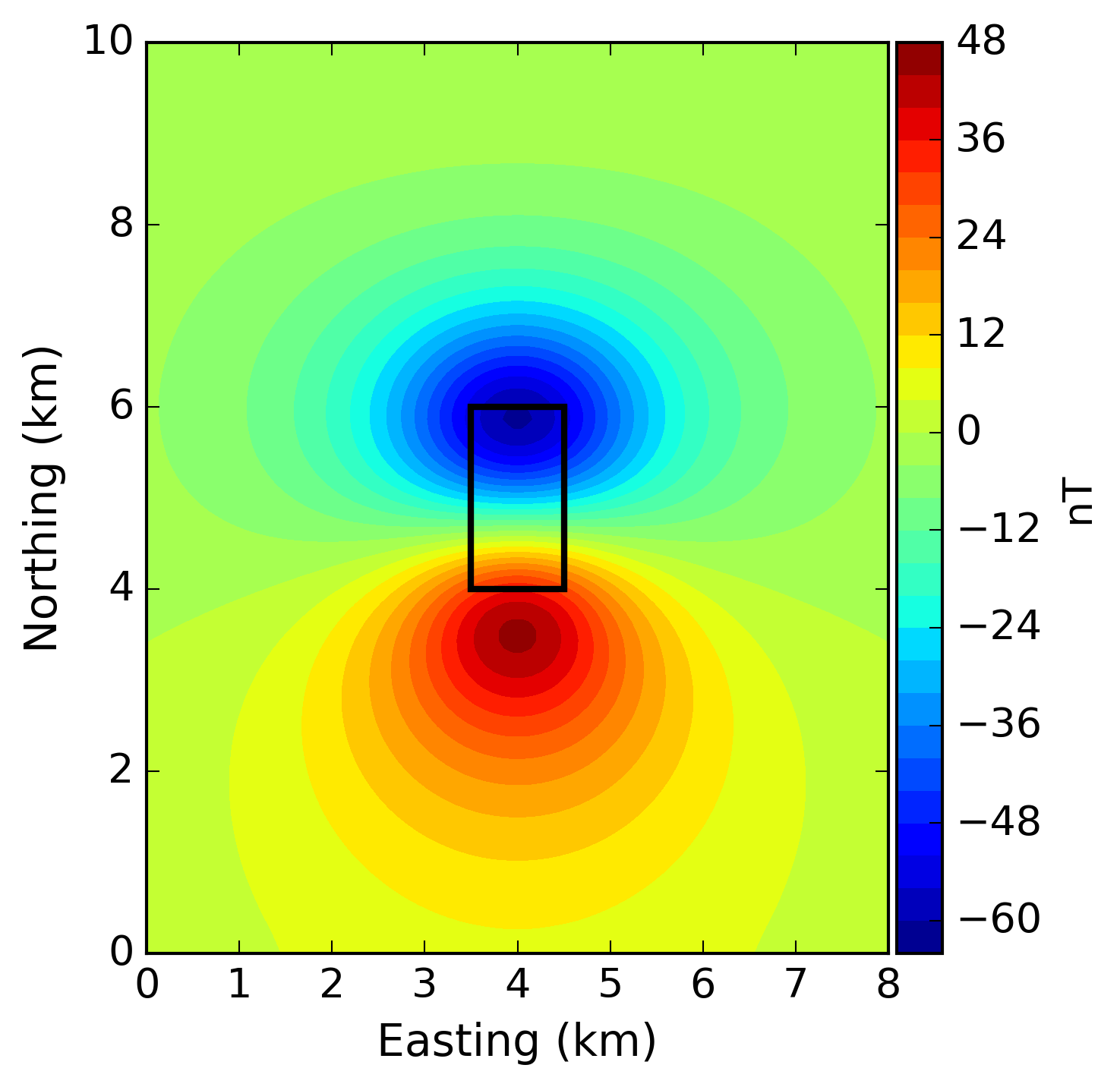 Methodology
Amplitude of the magnetic anomaly vector
Total-field anomaly
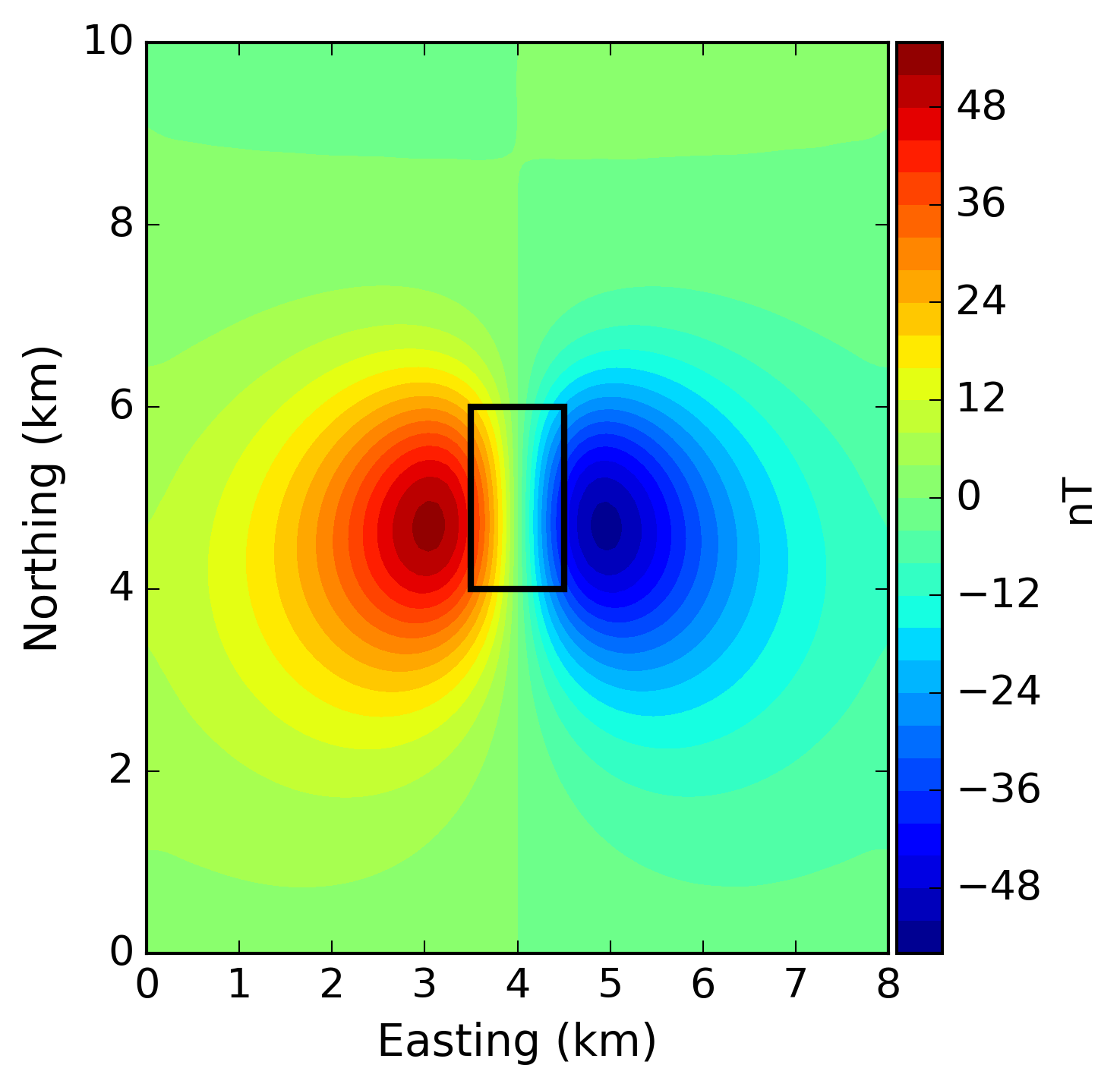 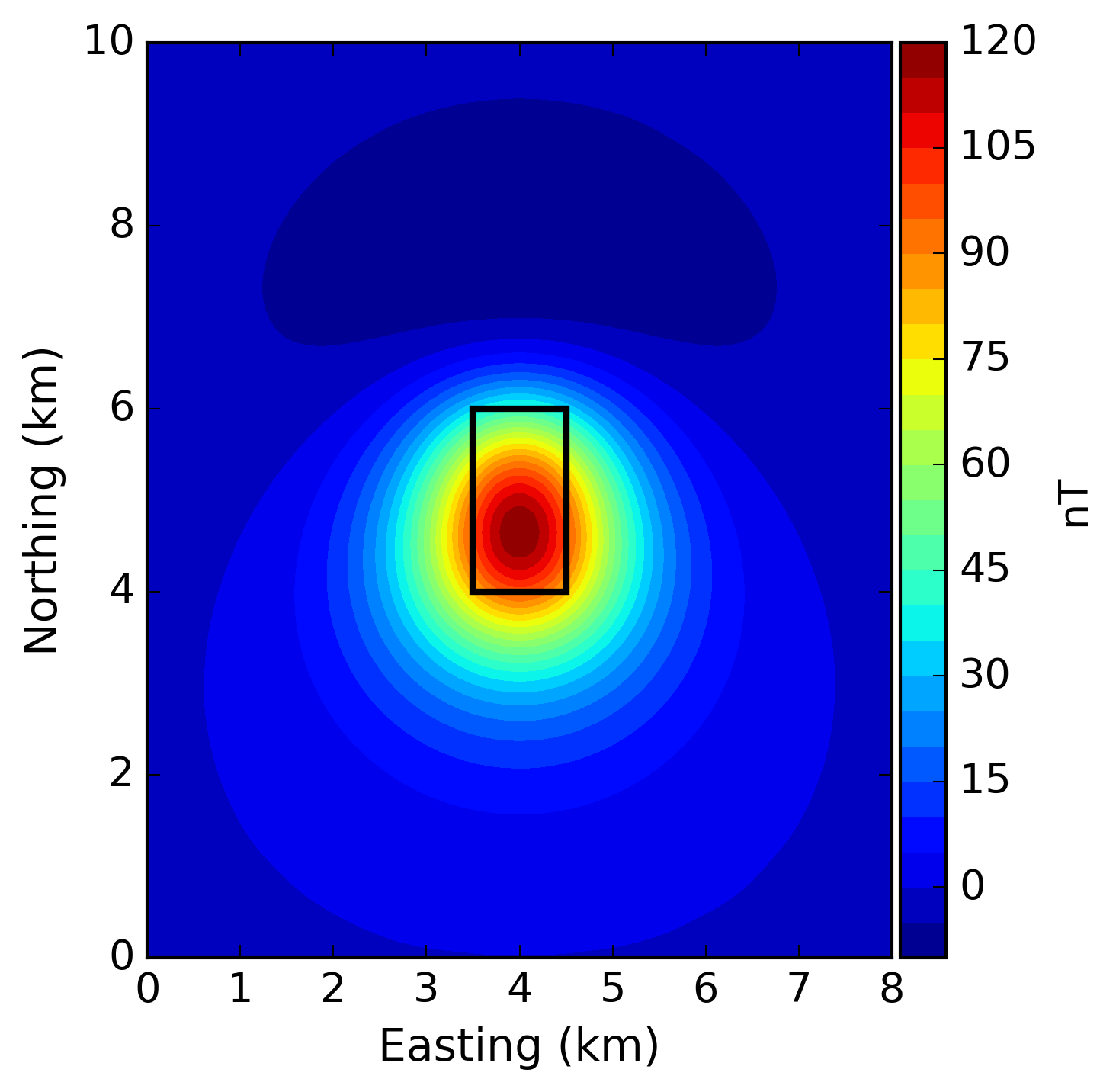 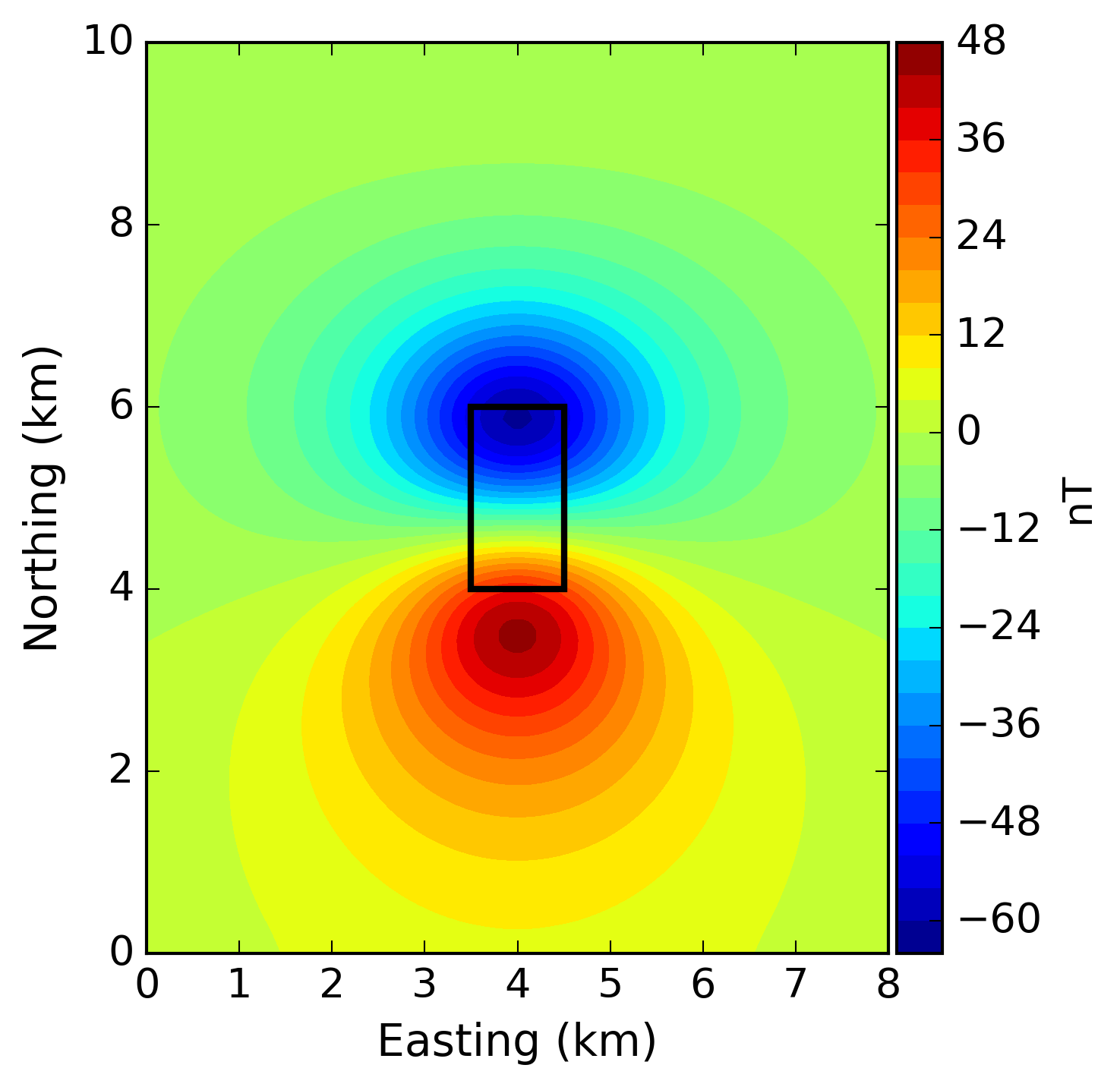 Methodology
Amplitude of the magnetic anomaly vector
Total-field anomaly
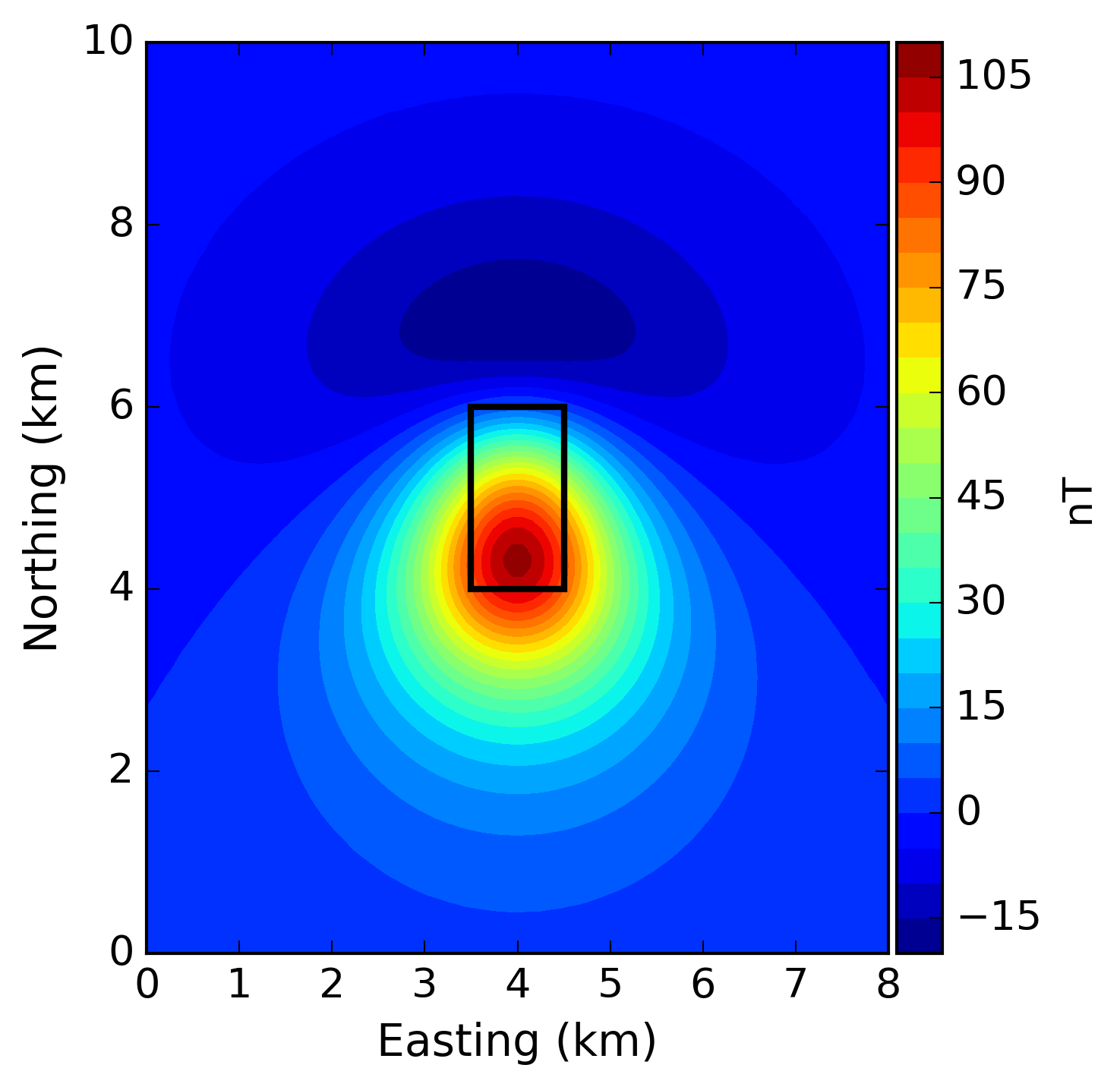 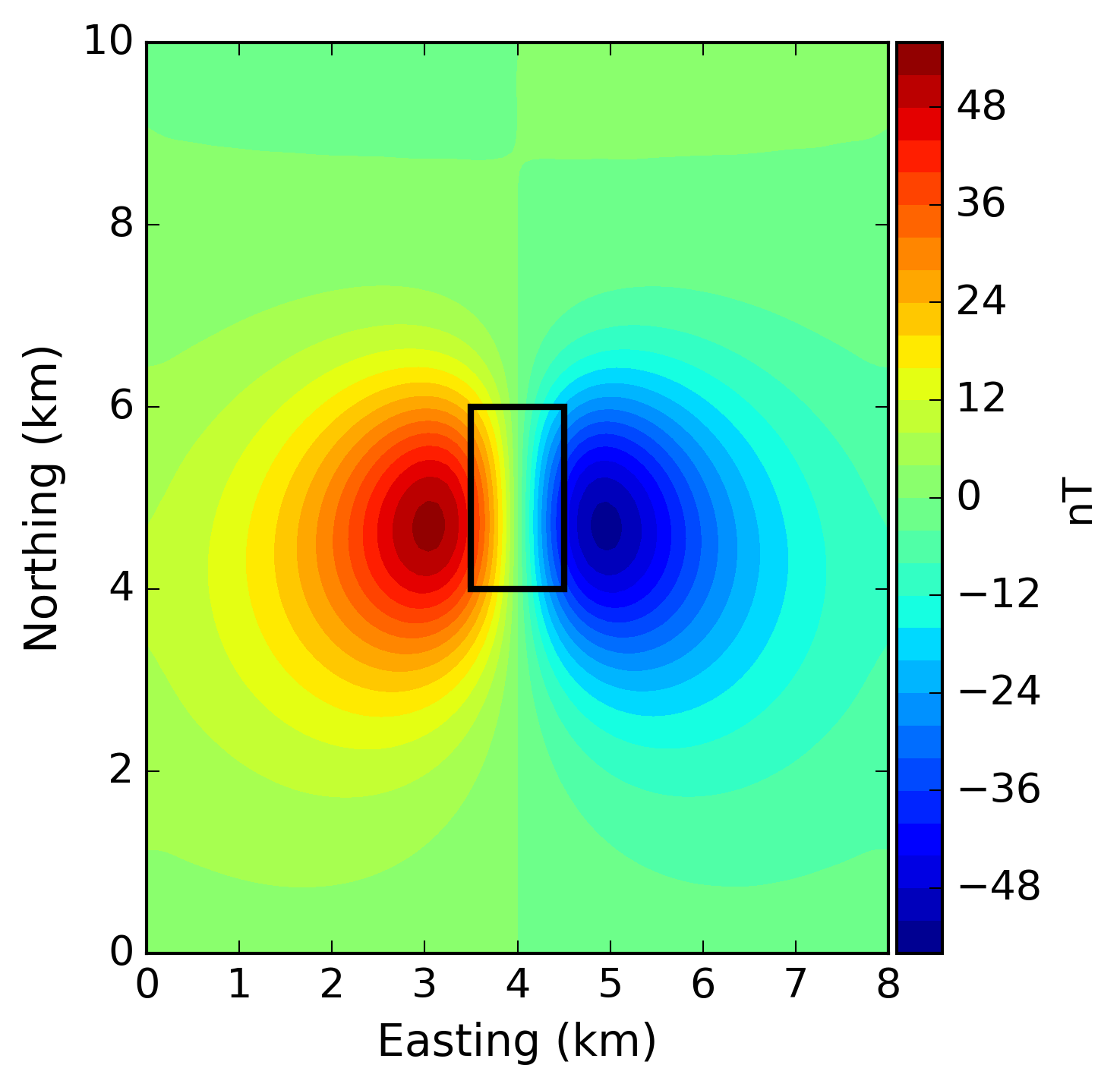 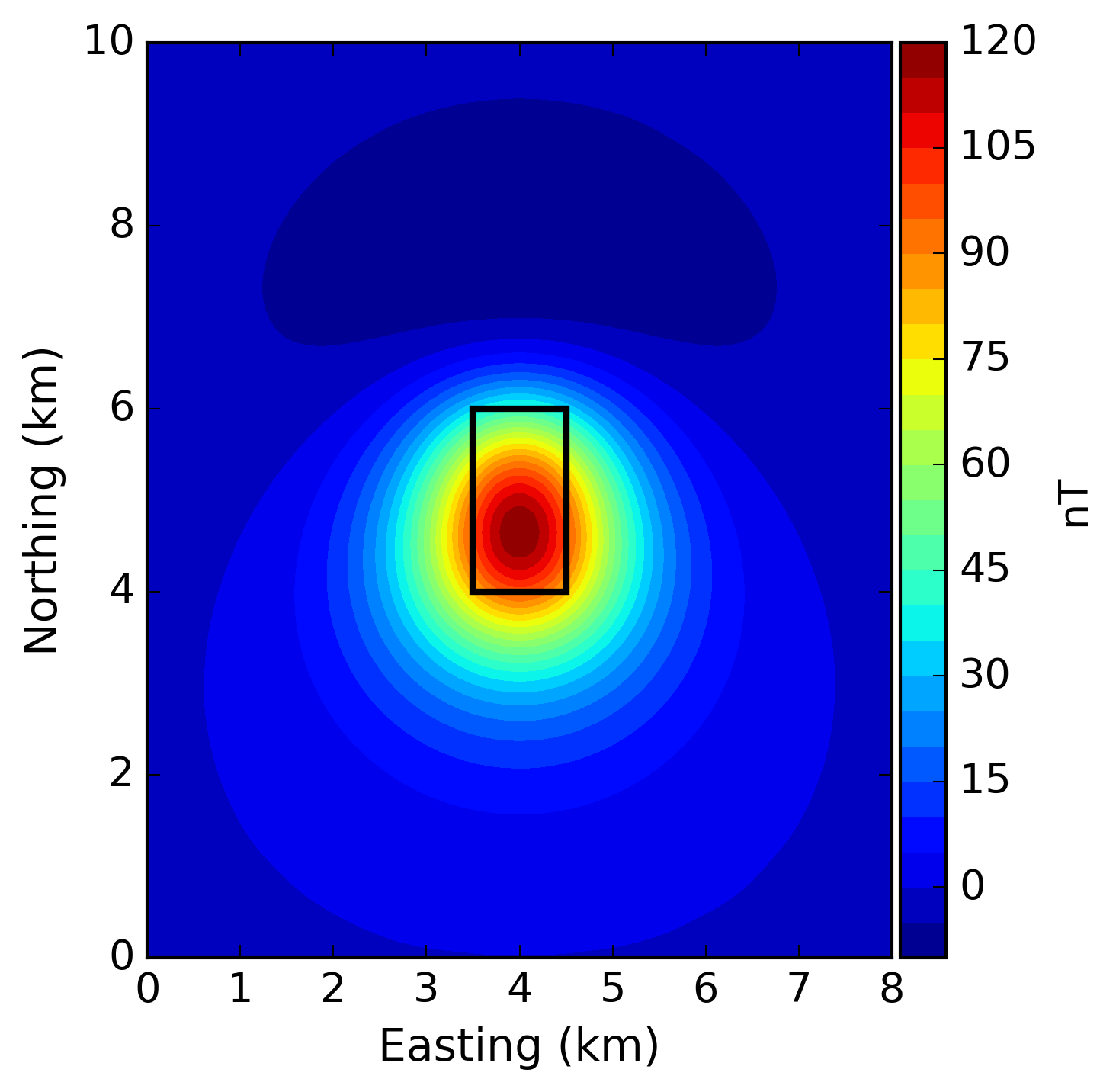 Methodology
We compute the Amplitude of the magnetic anomaly vector via the equivalente layer principle (Dampney, 1969). 
Li and Li (2014) showed that the computation of the Amplitude of the magnetic anomaly vector via Fourier leads to wrong amplitude and shape results on uneven or rugged surfaces.
Methodology
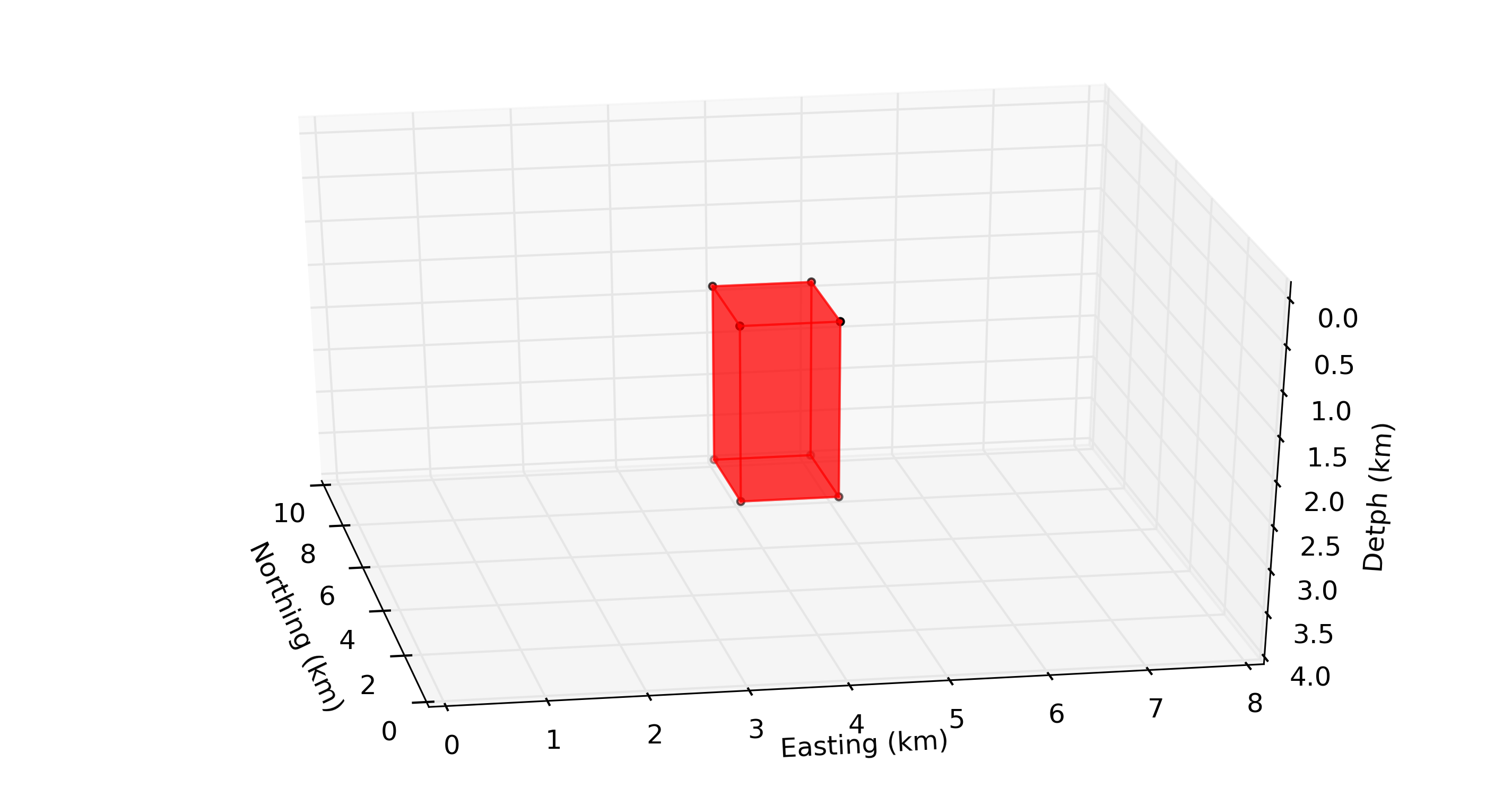 Source
Methodology
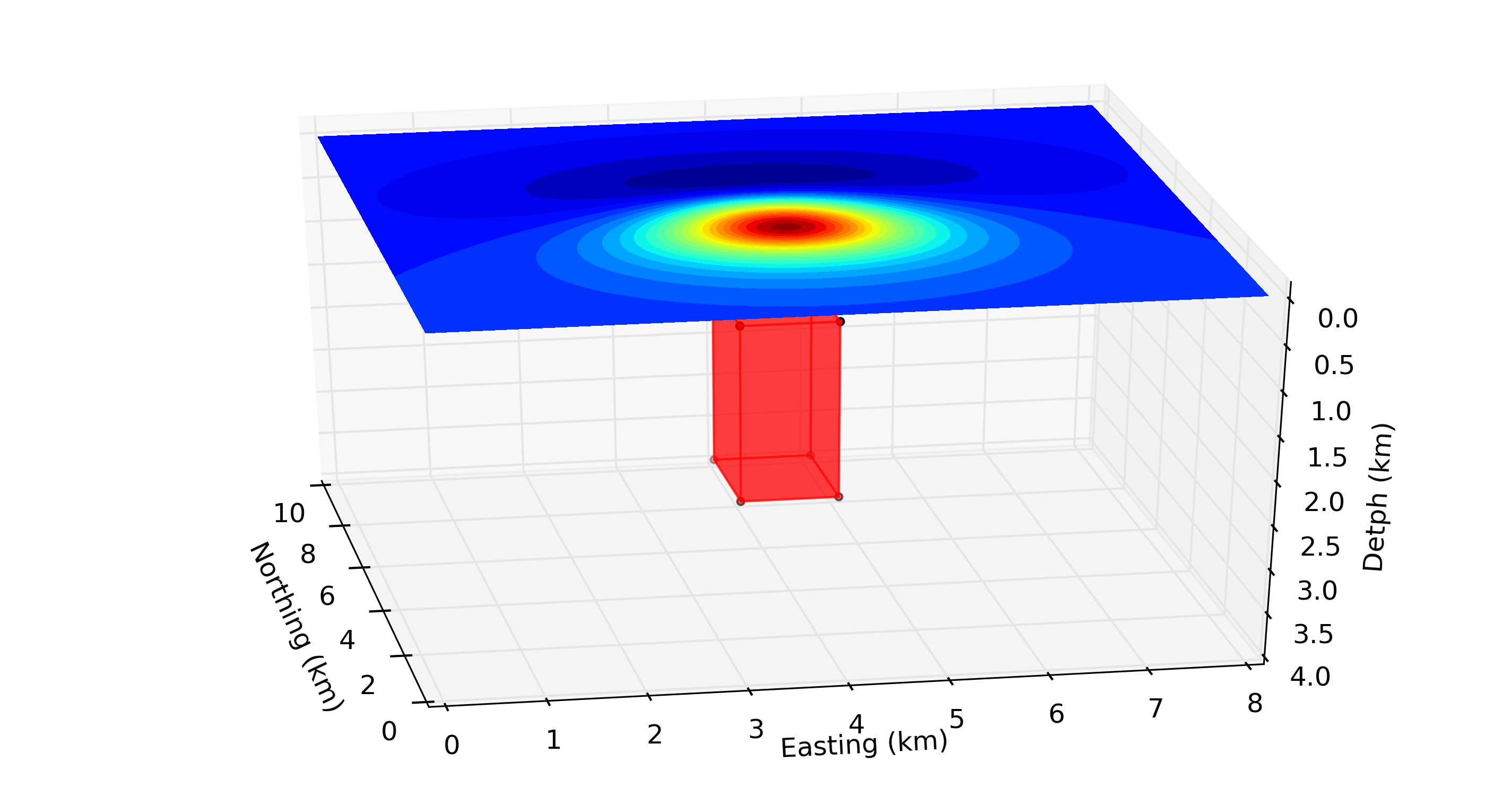 Total-field anomaly
Source
Methodology
Potential-field observations produced by a 
3D physical-property distribution can be exactly reproduced by a continuous and infinite 
2D physical-property distribution.
Potential-field observations
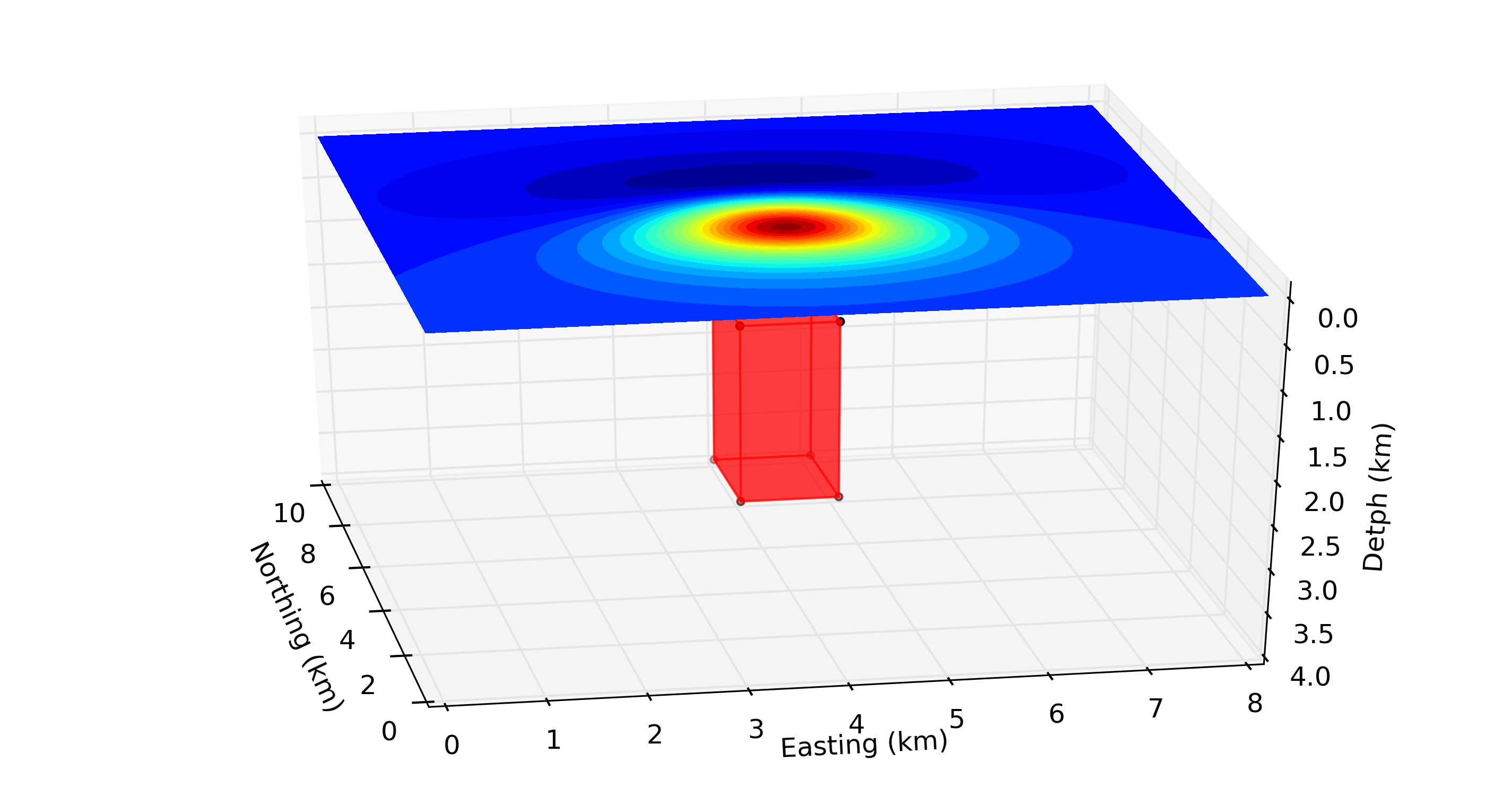 Dampney (1969)
In theory
Total-field anomaly
Source
3D physical-property distribution
Methodology
Potential-field observations produced by a 
3D physical-property distribution can be exactly reproduced by a continuous and infinite 
2D physical-property distribution.
Potential-field observations
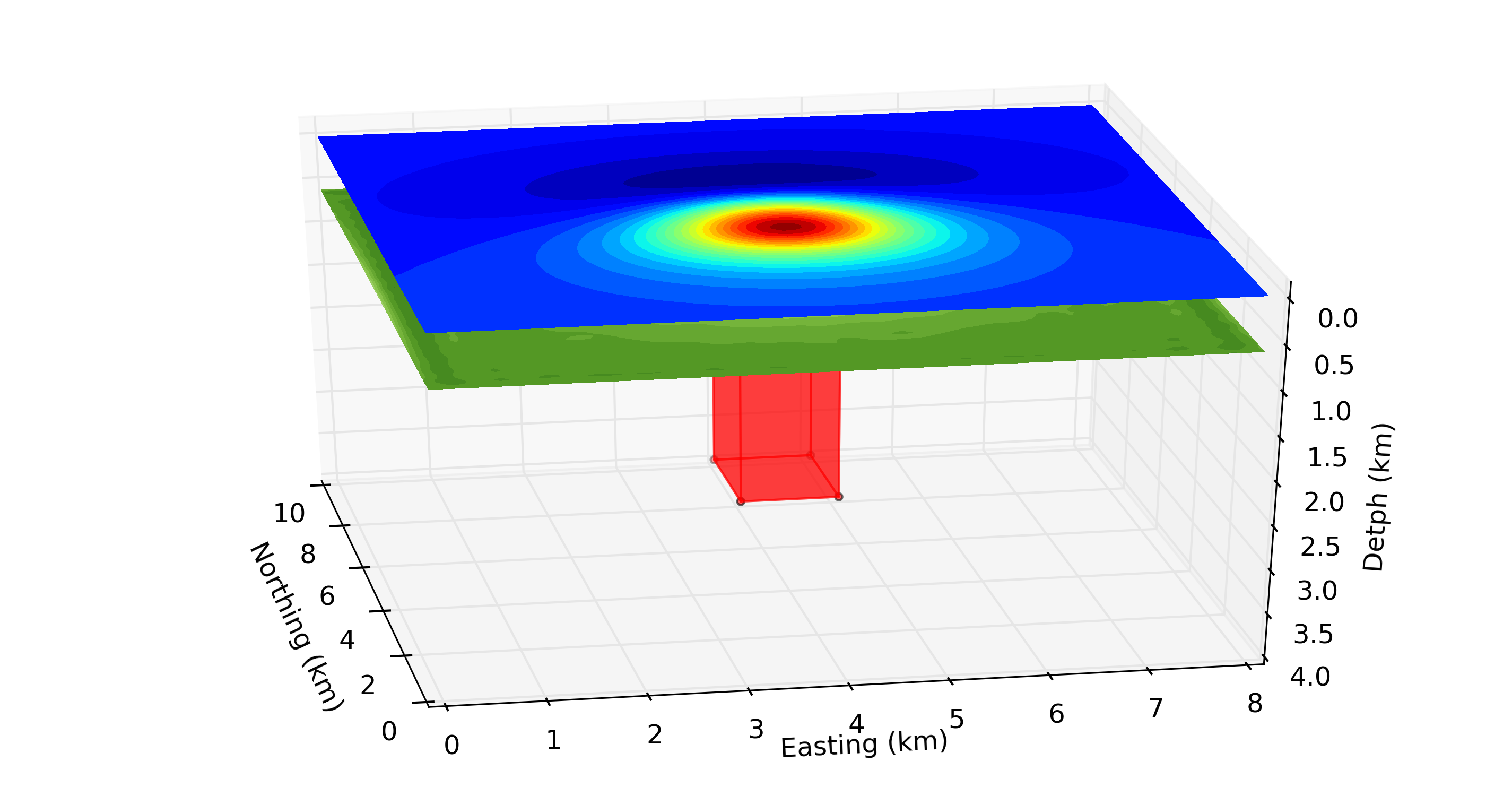 Dampney (1969)
In theory
Total-field anomaly
2D physical-property distribution
Source
3D physical-property distribution
The 2D physical-property distribution is approximated by a finite set of equivalent sources arrayed in a layer with finite horizontal dimensions and located below the observation surface.
Methodology
Potential-field observations
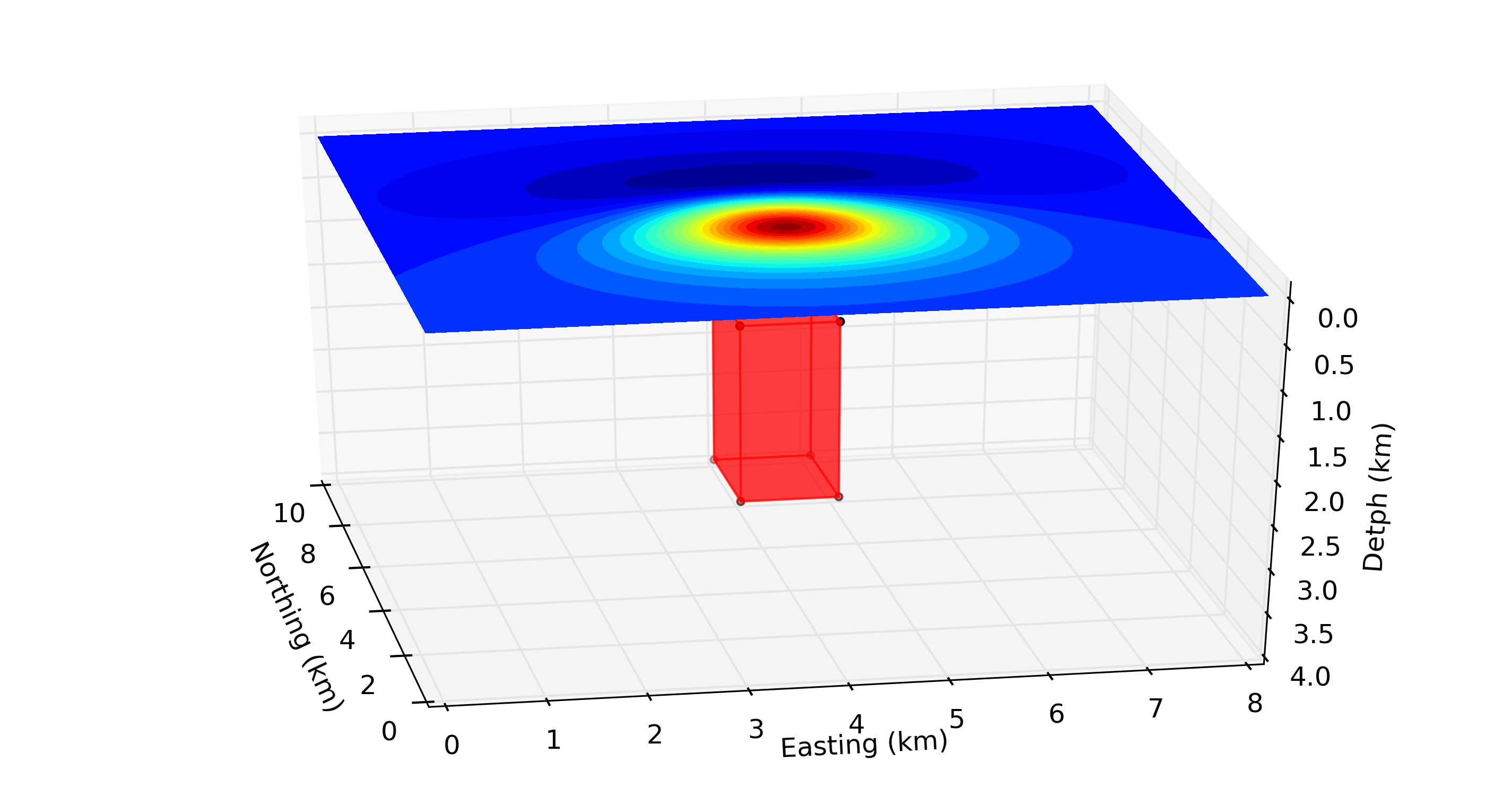 In practice
Dampney (1969)
Total-field anomaly
Source
3D physical-property distribution
The 2D physical-property distribution is approximated by a finite set of equivalent sources arrayed in a layer with finite horizontal dimensions and located below the observation surface.
Methodology
Potential-field observations
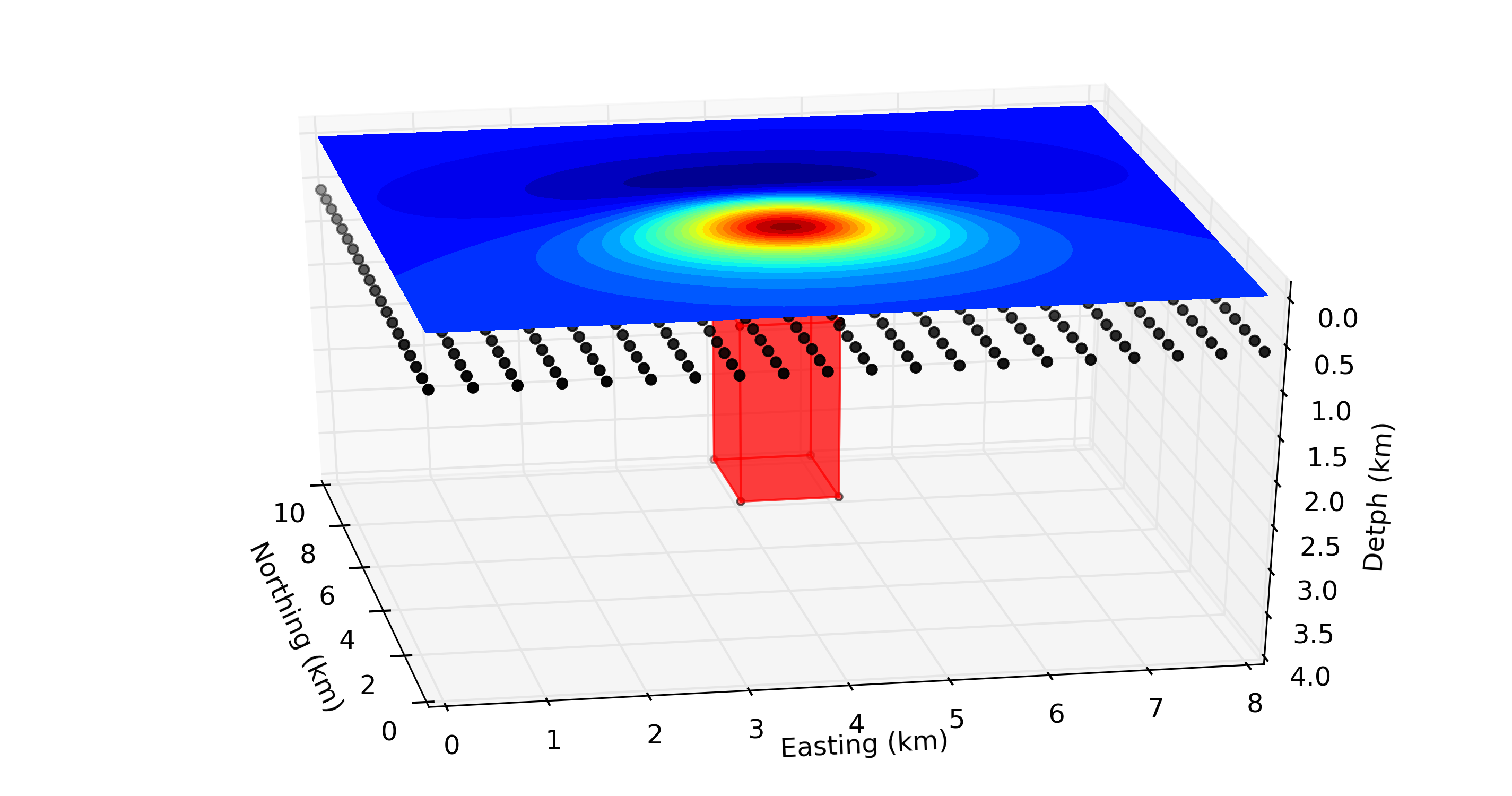 In practice
Dampney (1969)
Total-field anomaly
Equivalent sources (dipoles)
Source
3D physical-property distribution
The 2D physical-property distribution is approximated by a finite set of equivalent sources arrayed in a layer with finite horizontal dimensions and located below the observation surface.
Methodology
Potential-field observations
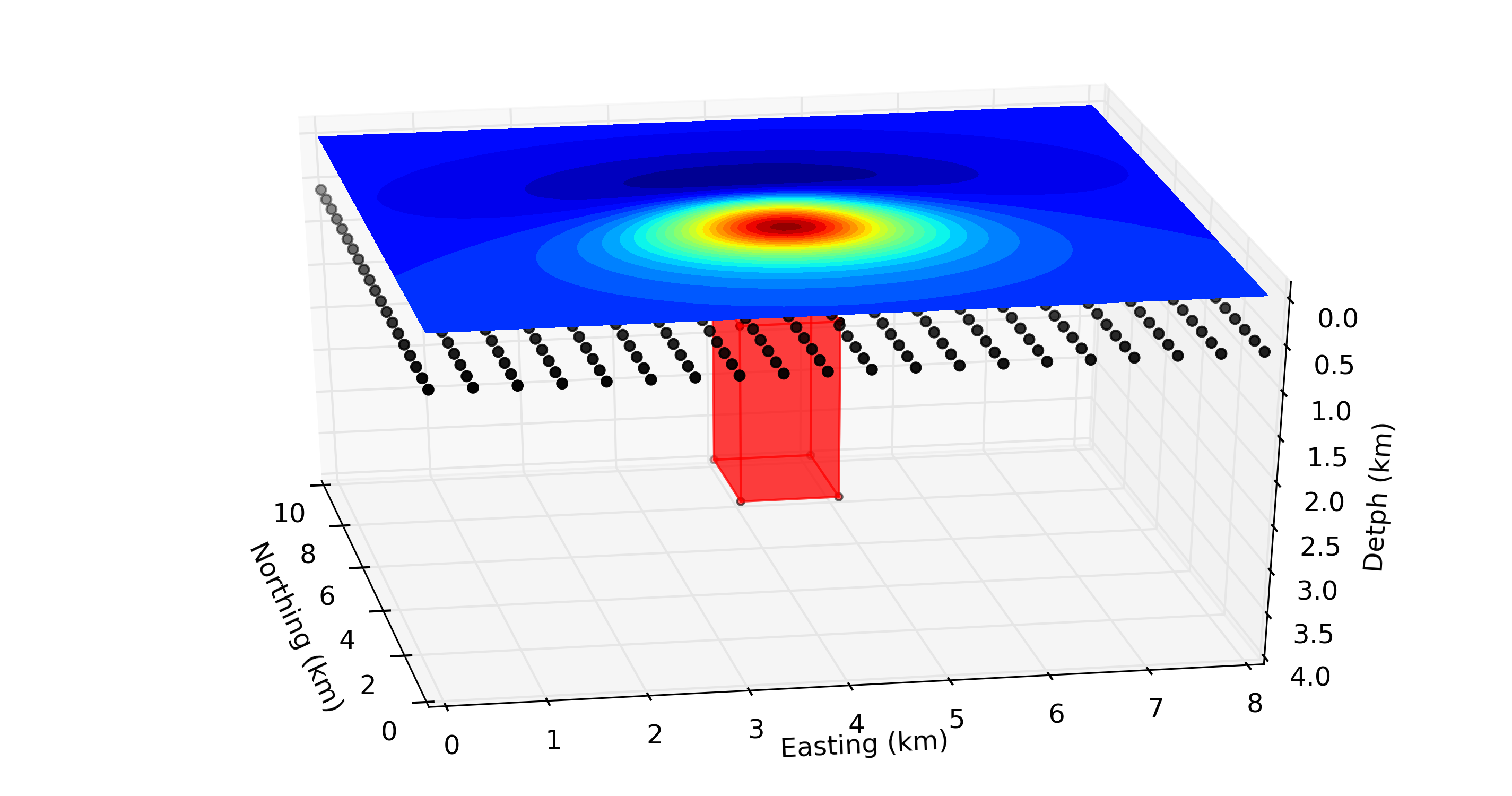 ZOOM IN
Total-field anomaly
Equivalent sources (dipoles)
Source
3D physical-property distribution
Methodology
Potential-field observations
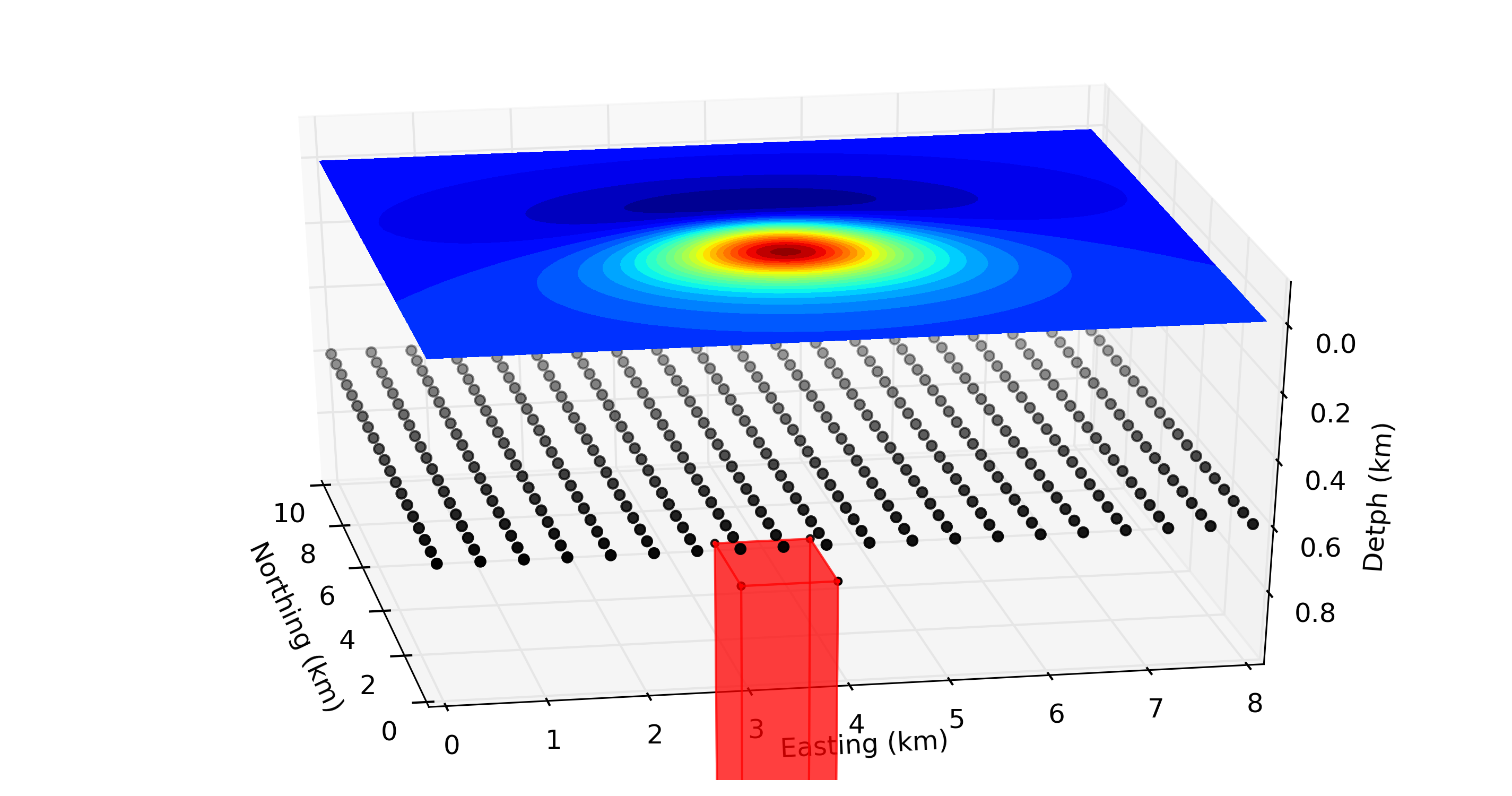 In practice
Total-field anomaly
Equivalent sources (dipoles)
Source
3D physical-property distribution
Methodology
Potential-field observations
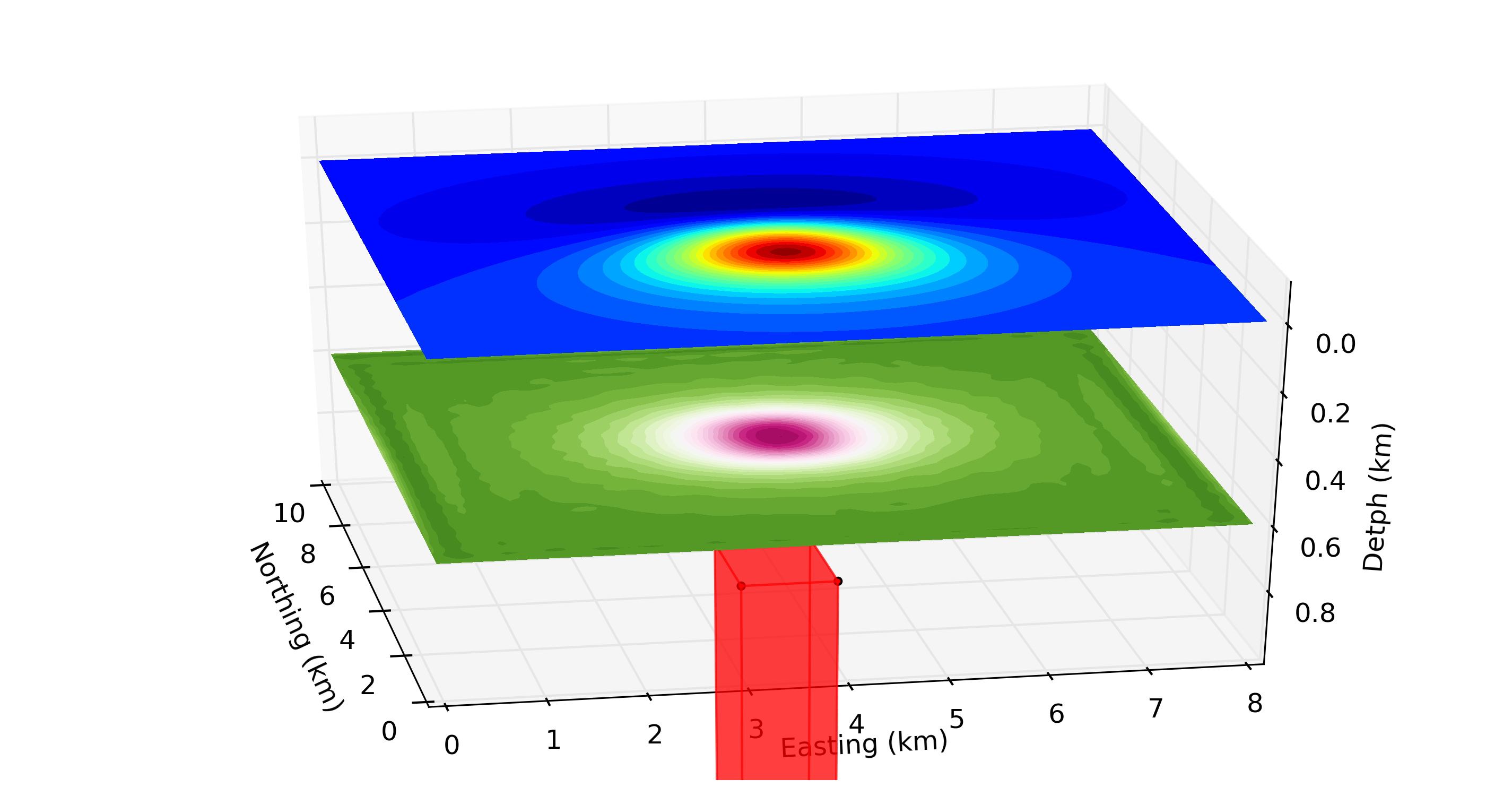 In practice
Total-field anomaly
Physical property -  magnetic moment intensity
Source
3D physical-property distribution
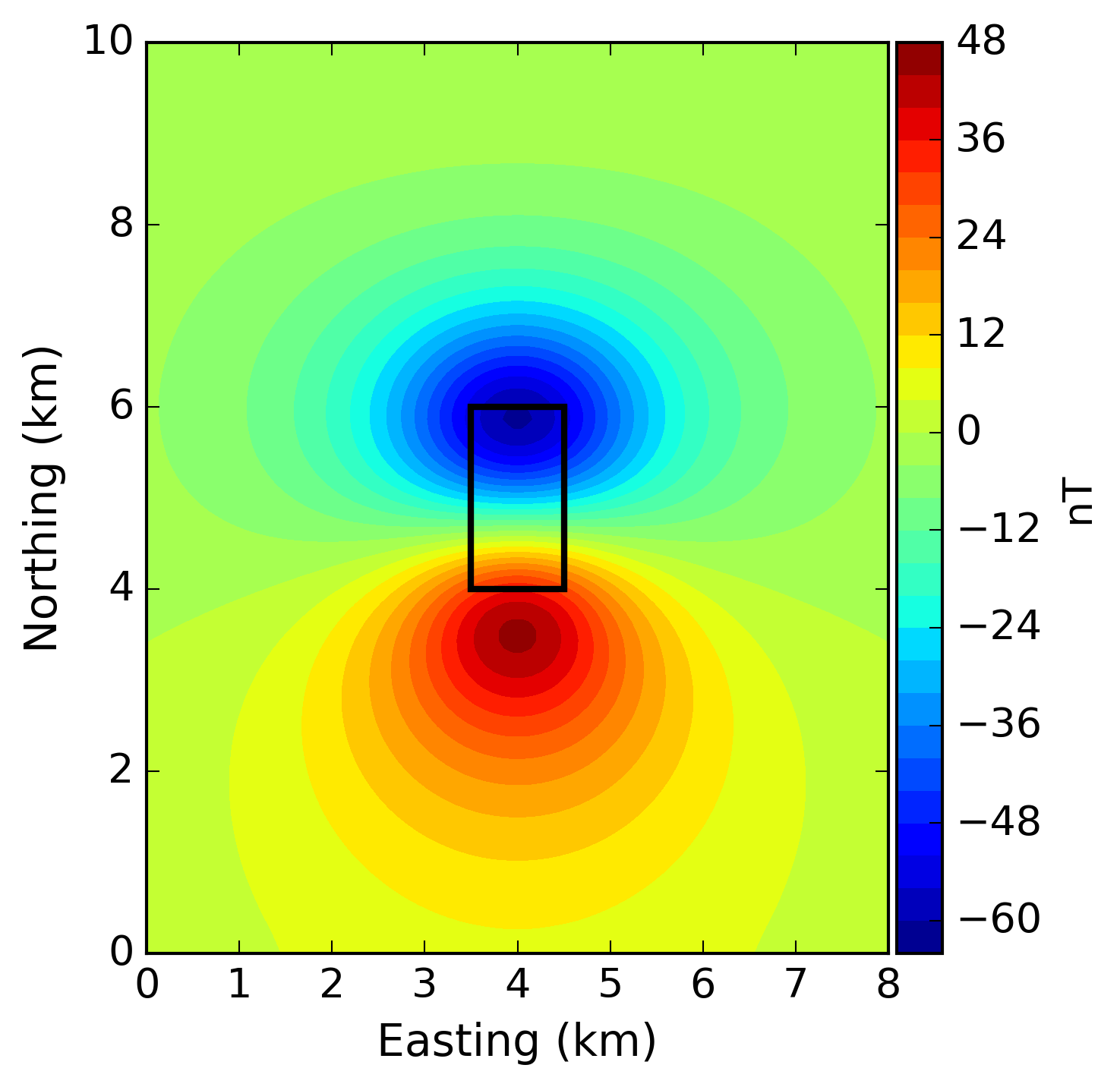 Methodology
Amplitude of the magnetic anomaly vector
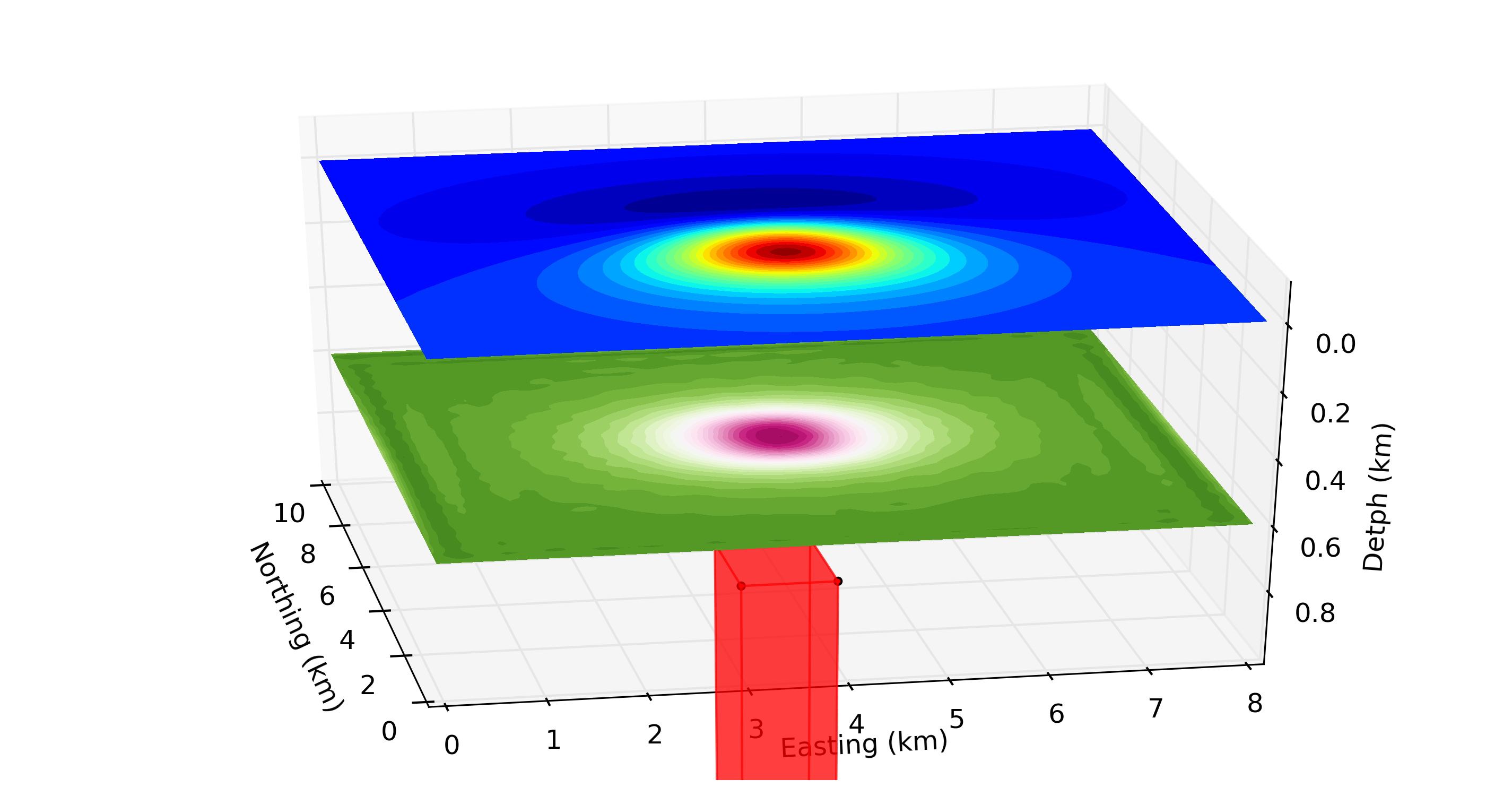 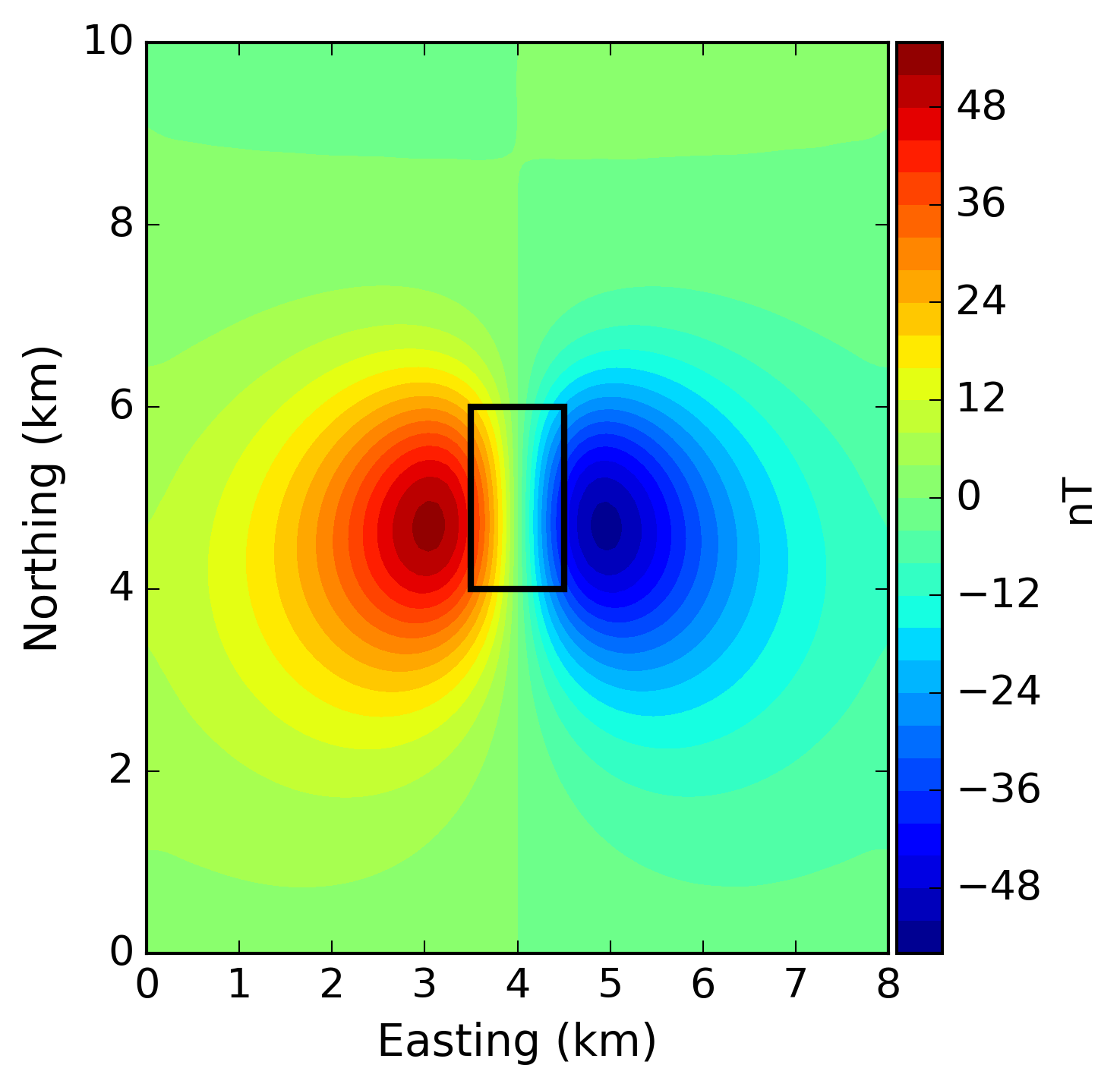 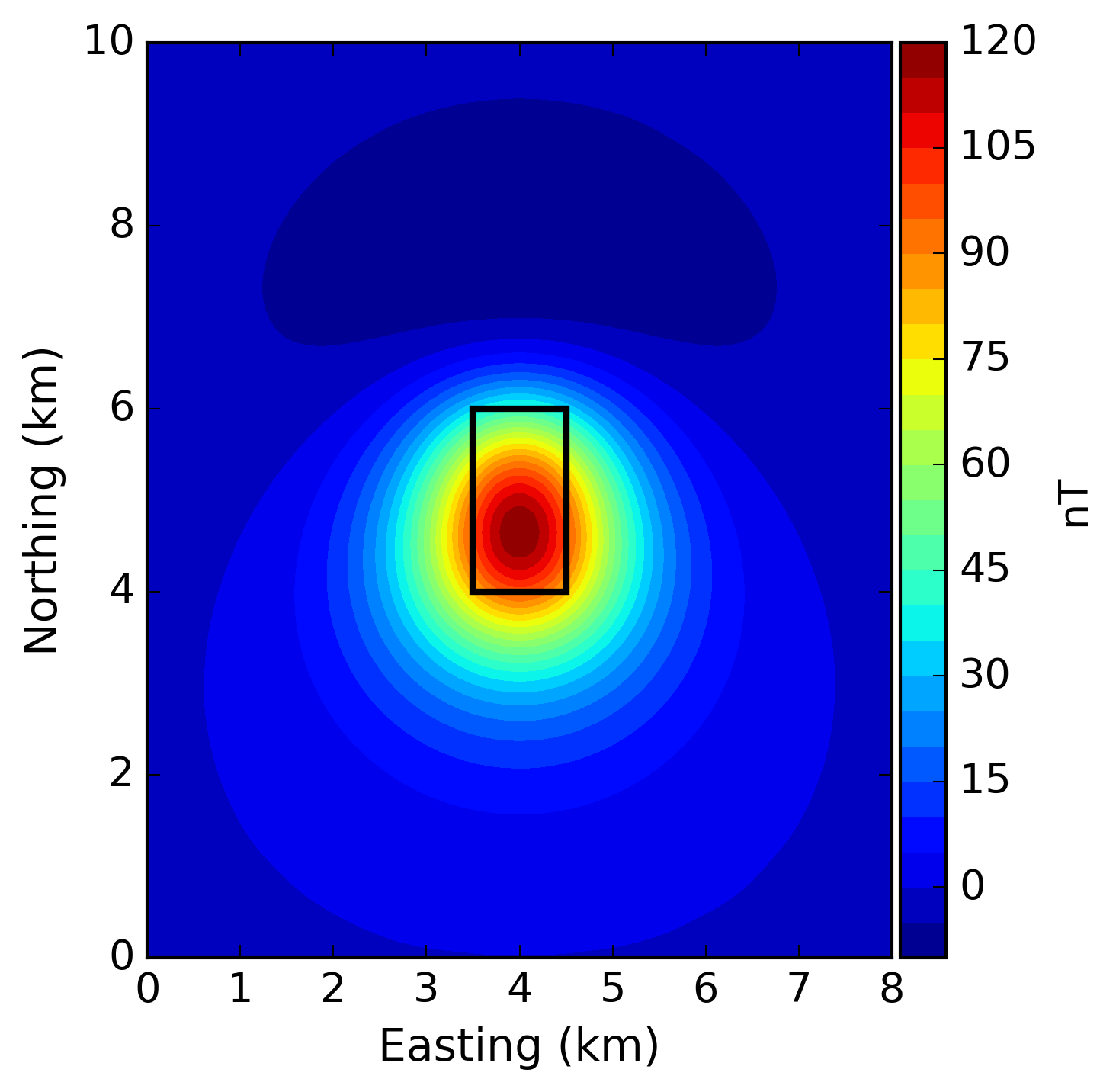 Physical property -  magnetic moment intensity
Content
Introduction
Methodology
Synthetic Tests
Real data application
Conclusions
Synthetic Tests
Top = 0.2 km
Base = 1 km
Width = 1 km
Top = 0.2 km
Base = 1.1 km
Width = 0.5 km
Top = 0.1 km
Base = 2.1 km
Width = 4 km
Thickness = 0.1 km
Top = 1 km
Base = 5 km
Width = 4 km
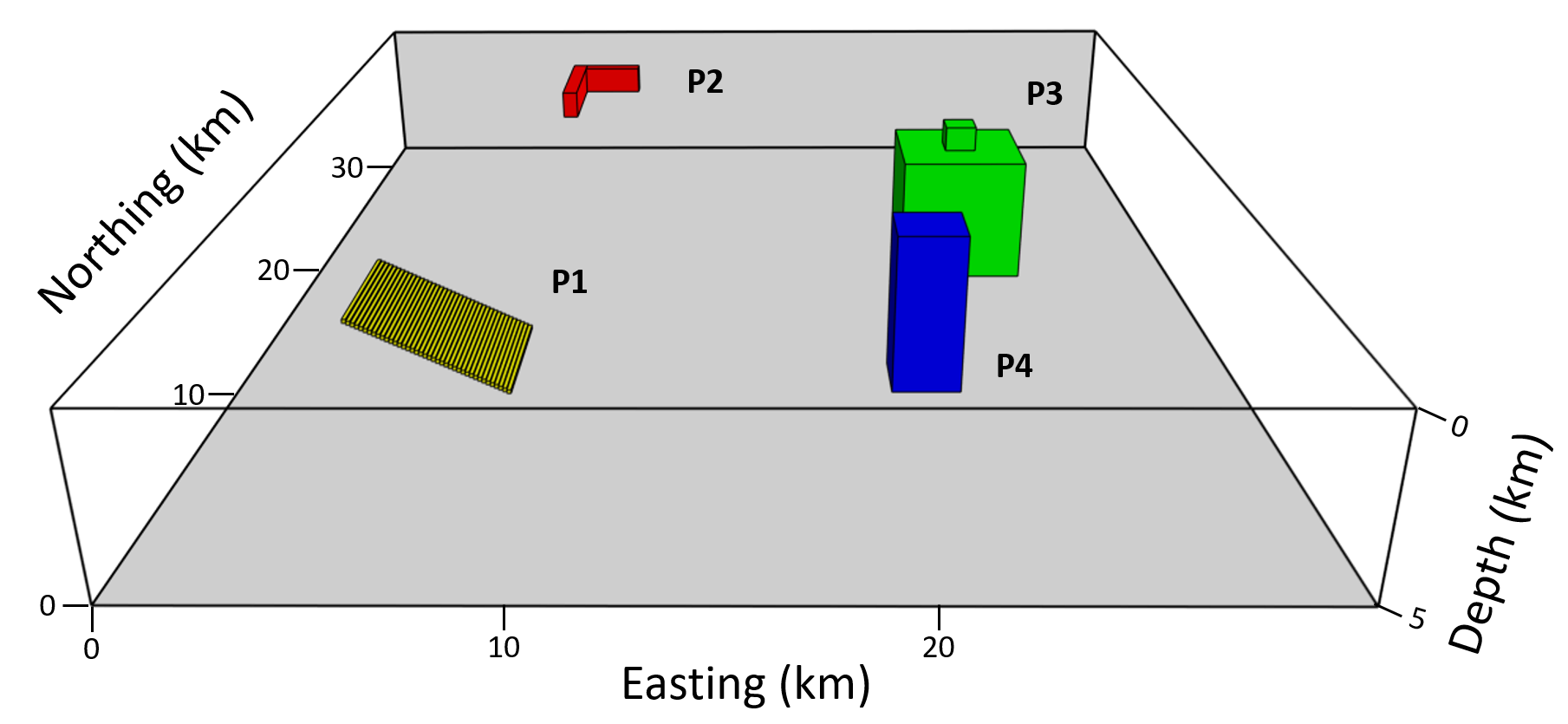 Top = 0.2 km
Base = 5 km
Width = 2 km
Synthetic Test 1 – Vertical incidence
Dependent on the source’s geometry
Total gradient amplitude
Total-field anomaly
Synthetic Test 1 – Vertical incidence
Amplitude of the magnetic anomaly vector
Total-field anomaly
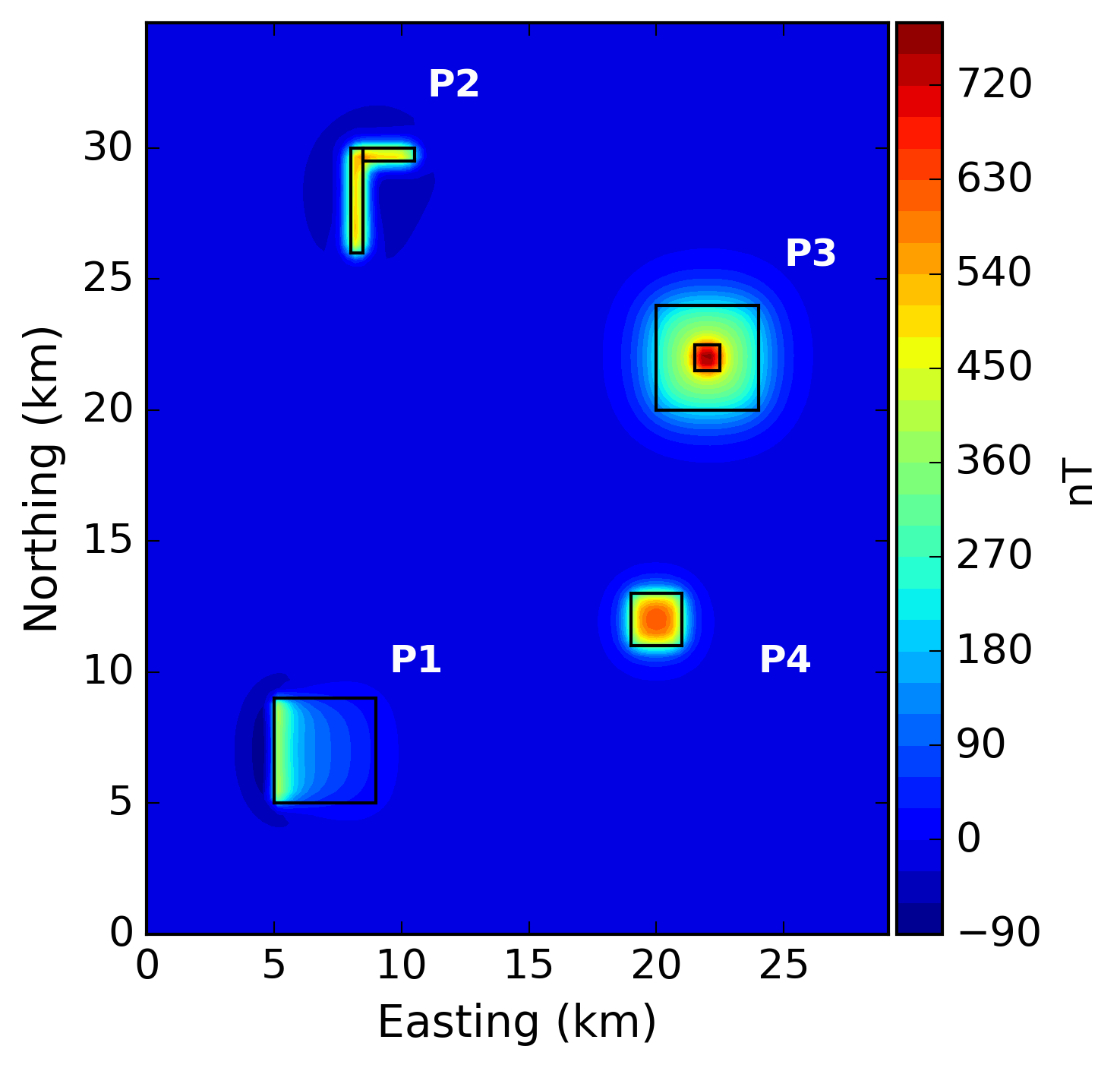 Synthetic Test 1 – Vertical incidence
Total-field anomaly
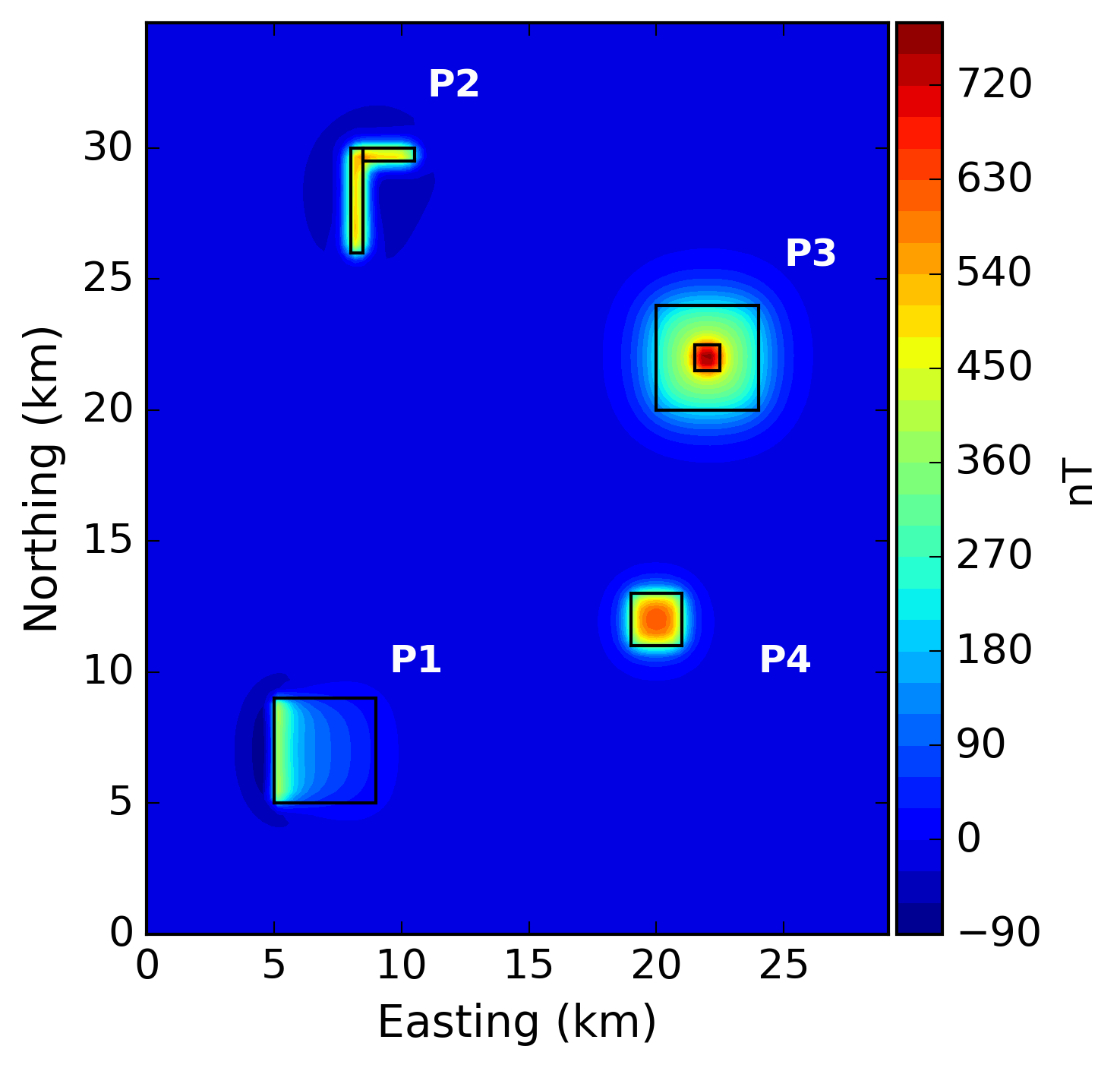 Synthetic Test 2 – Mid latitude
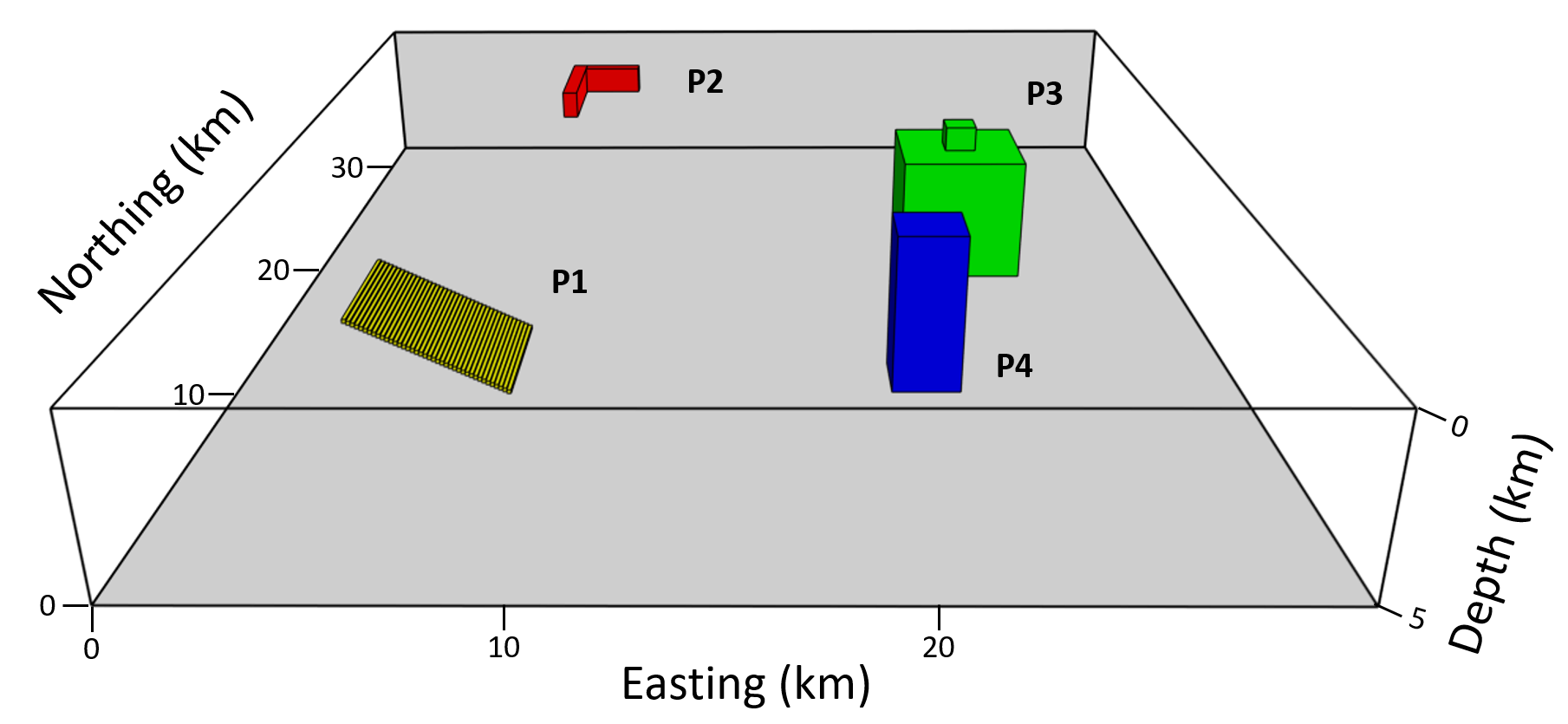 Synthetic Test 2 – Mid latitude
Dependent on the magnetization direction
Total gradient amplitude
Total-field anomaly
Synthetic Test 2 – Mid latitude
Amplitude of the magnetic anomaly vector
Total-field anomaly
Synthetic Test 3 – Low latitude
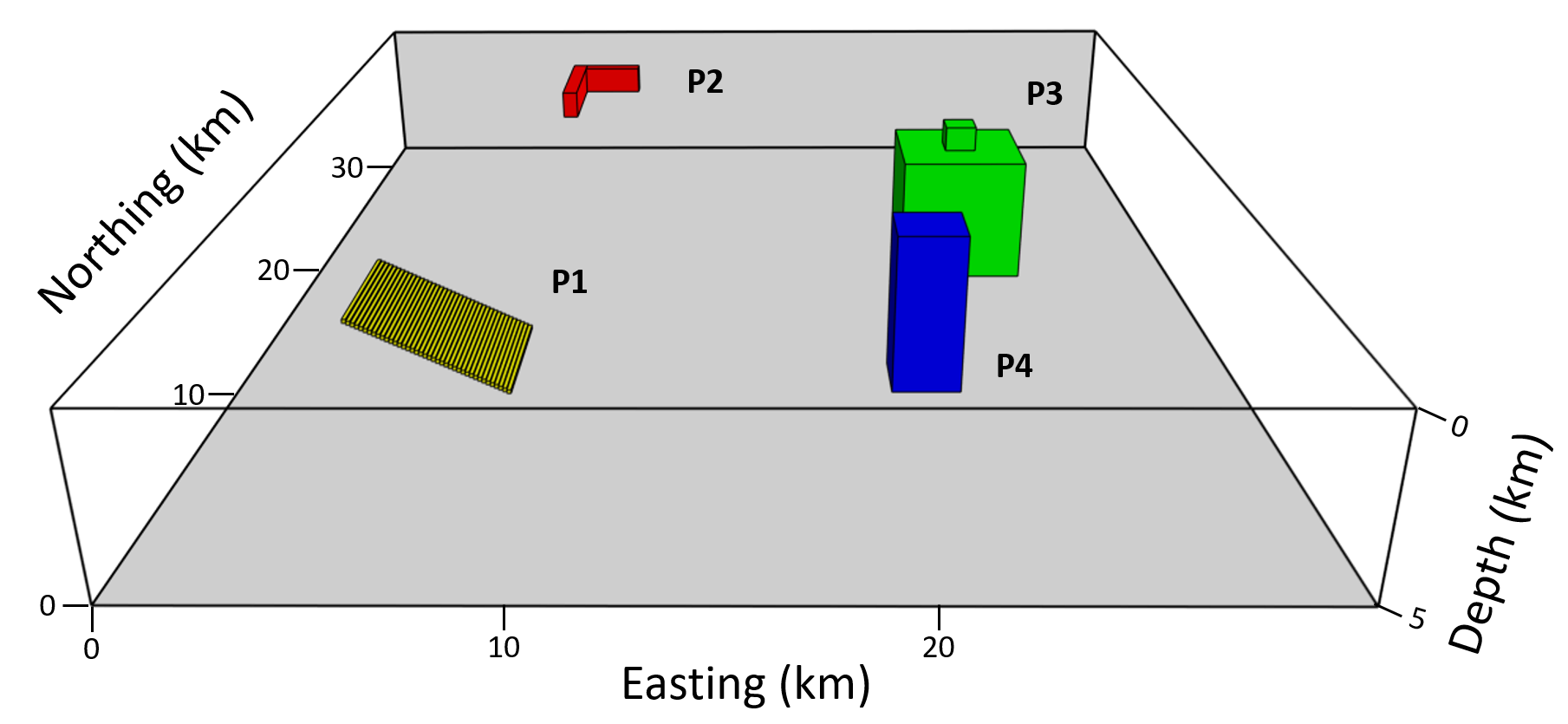 Synthetic Test 3 – Low latitude
Total gradient amplitude
Total-field anomaly
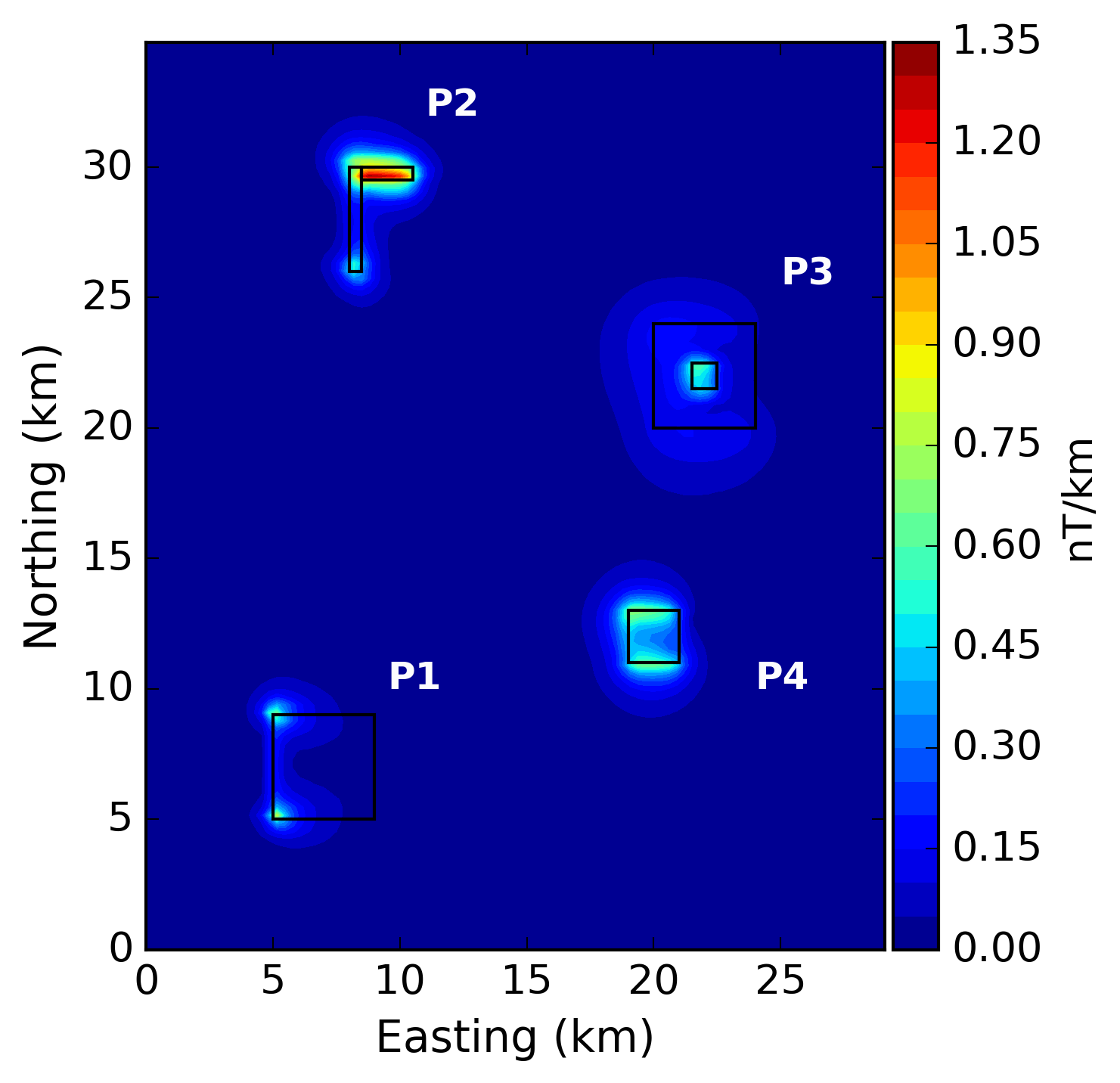 Synthetic Test 3 – Low latitude
Amplitude of the magnetic anomaly vector
Total-field anomaly
Content
Introduction
Methodology
Synthetic Tests
Real data application
Conclusions
Real data application
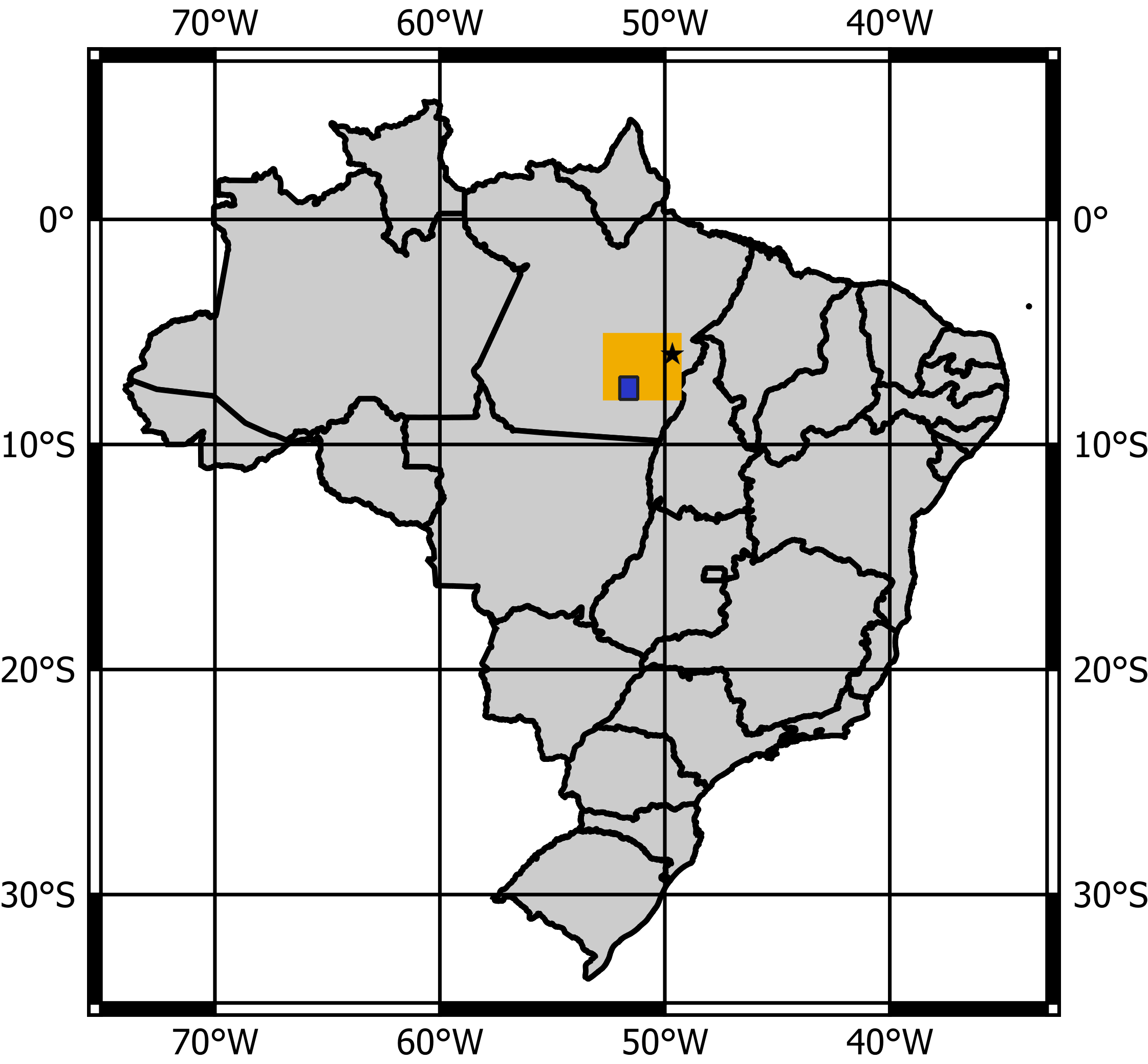 Real data application
Geologic map
Intracontinental
magmatism
Sedimentary formations
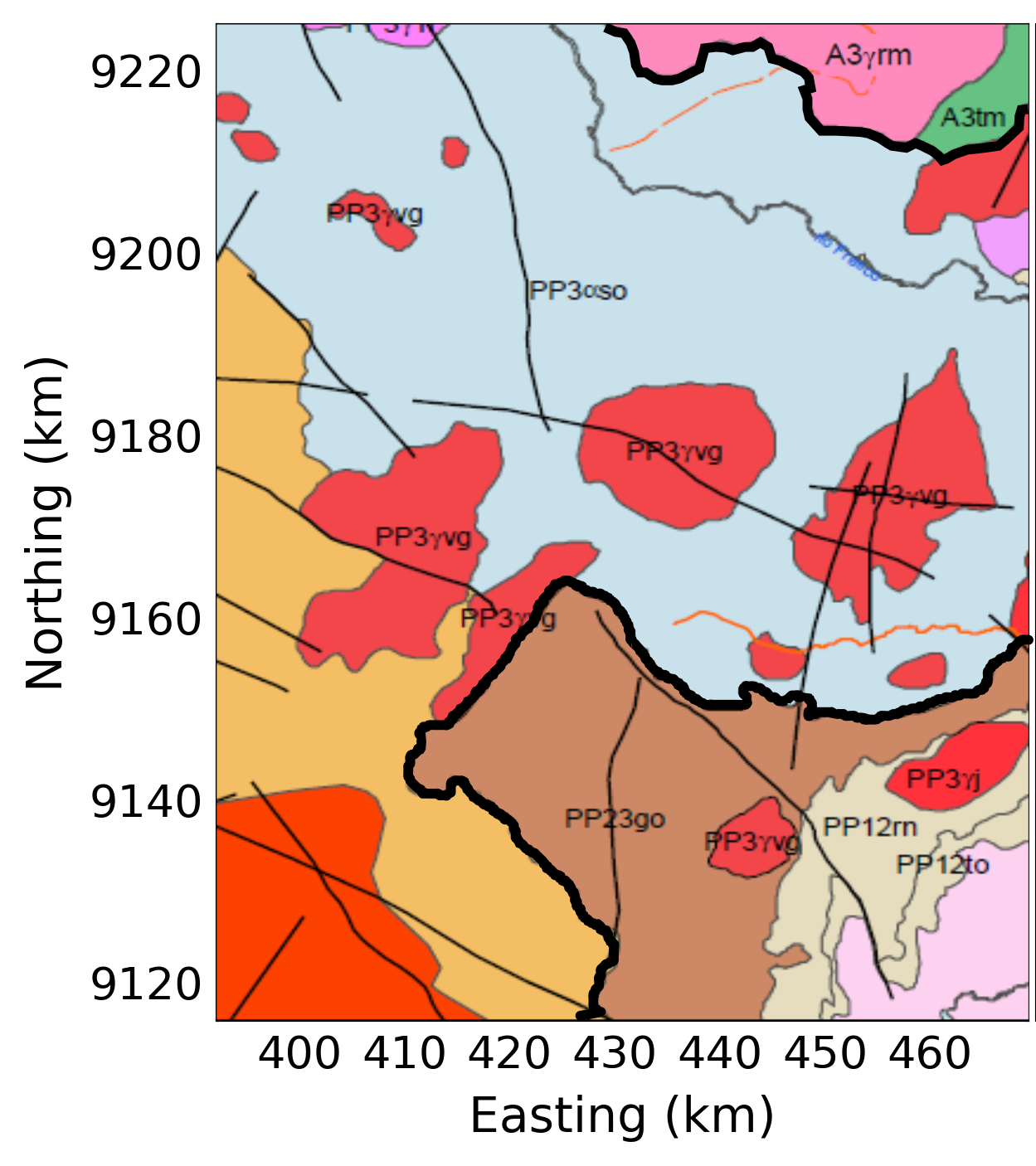 Sandstones and shales
granitic intrusions
effusions of andesite
granitic intrusions 
effusions of rhyolite
Iriri-Xingu Domain
Rio Maria Domain
Real data application
Total-field anomaly
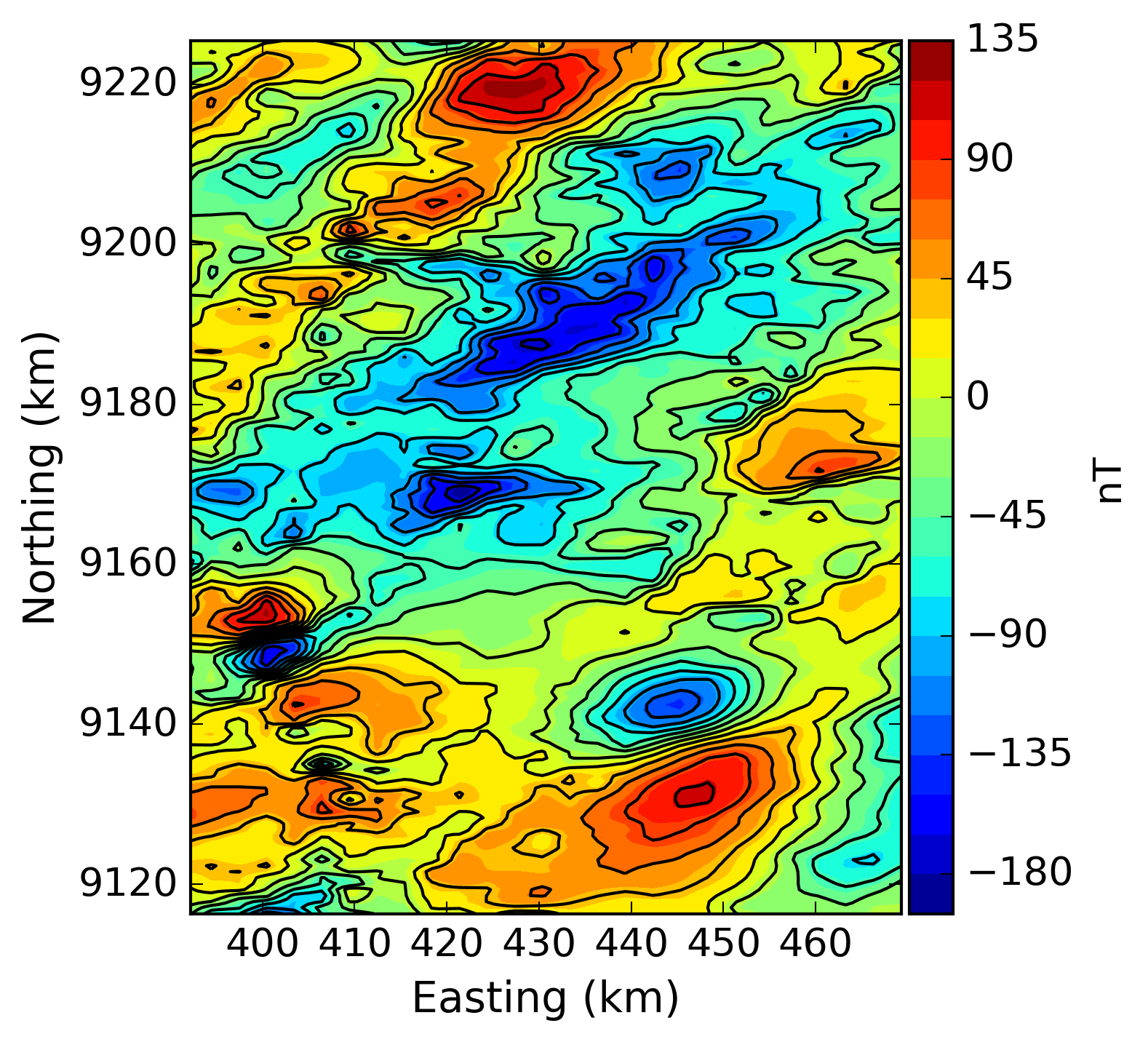 Real data application
Total gradient amplitude
Total-field anomaly
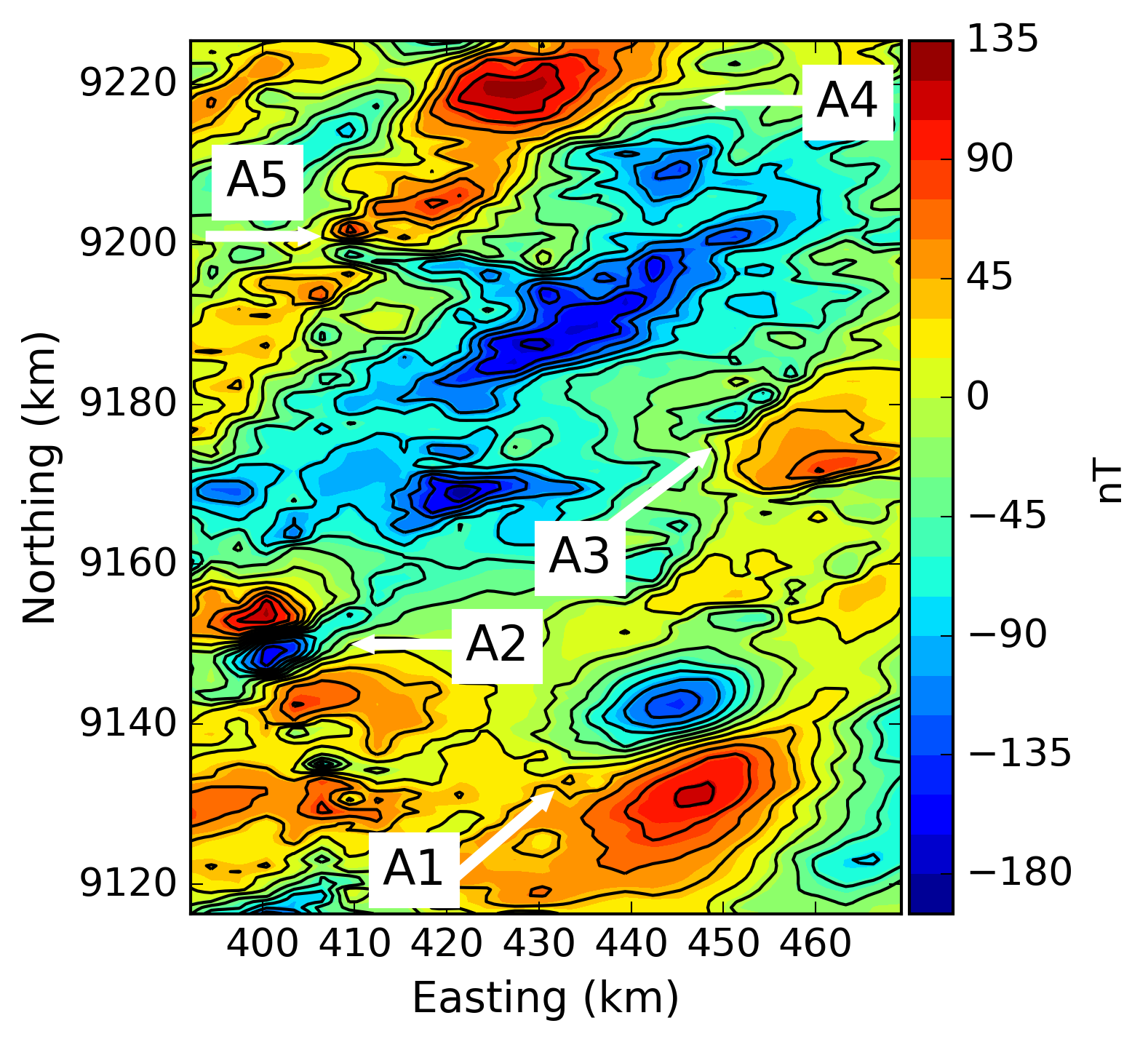 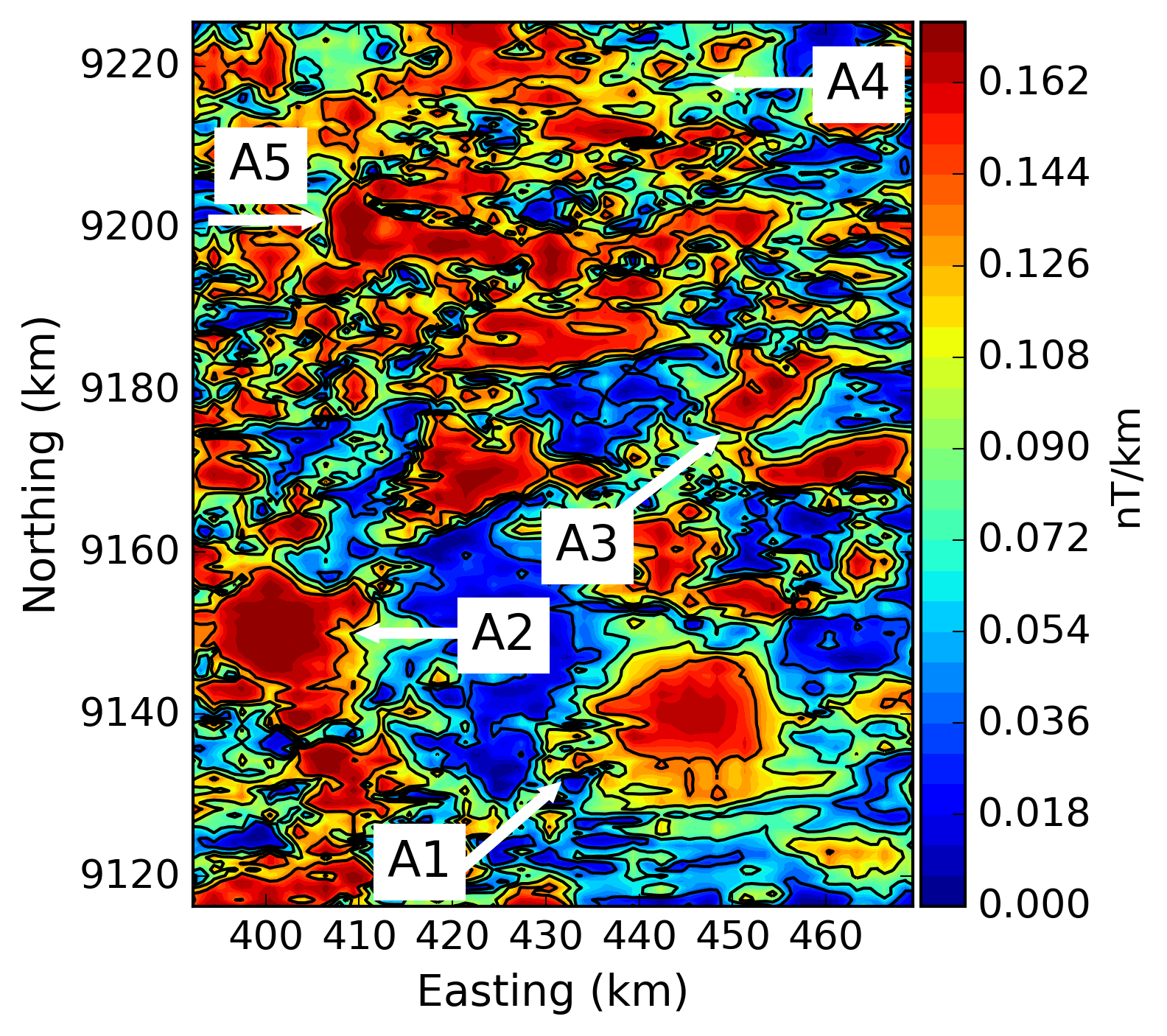 Real data application
Amplitude of the magnetic anomaly vector
Total-field anomaly
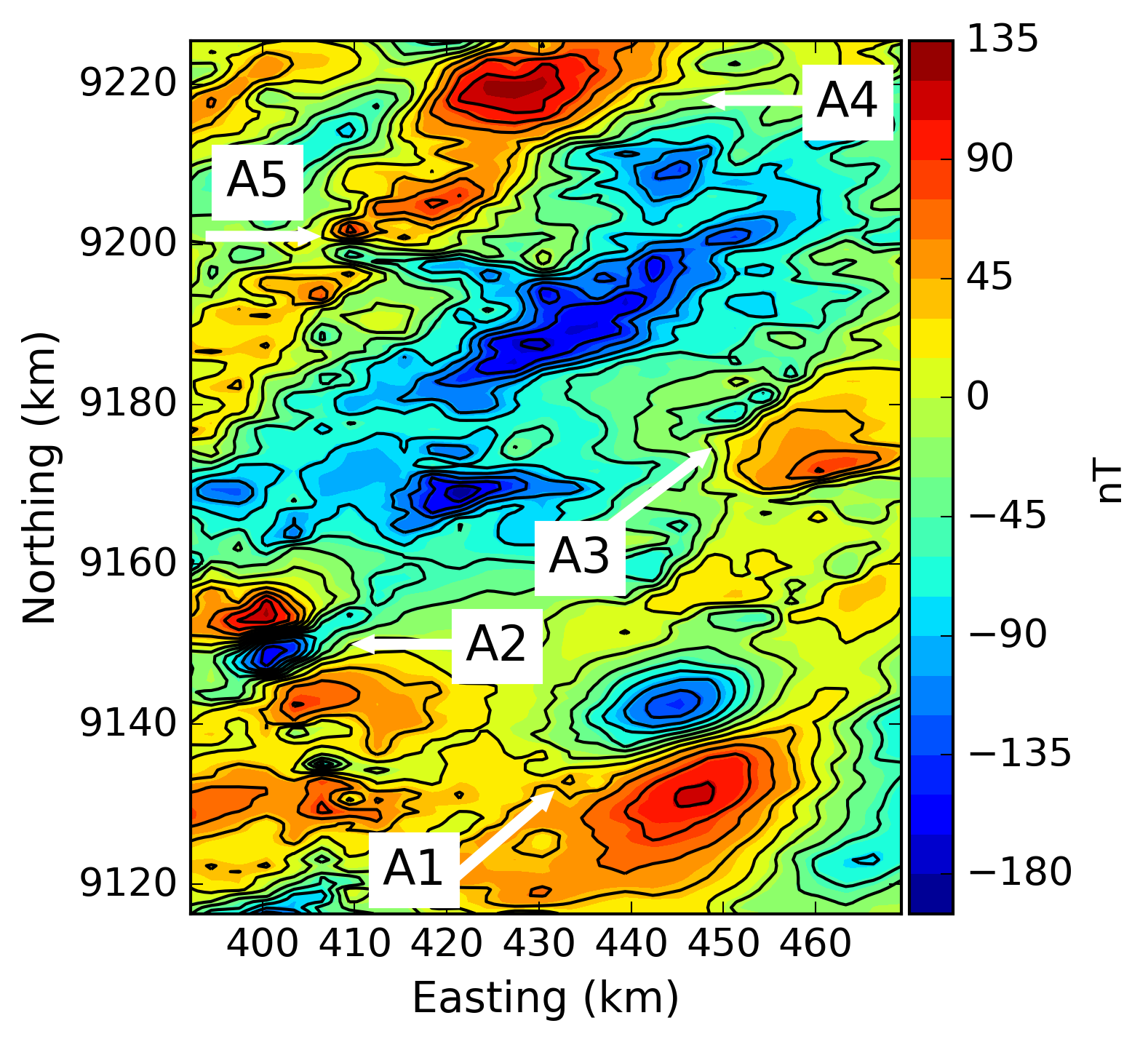 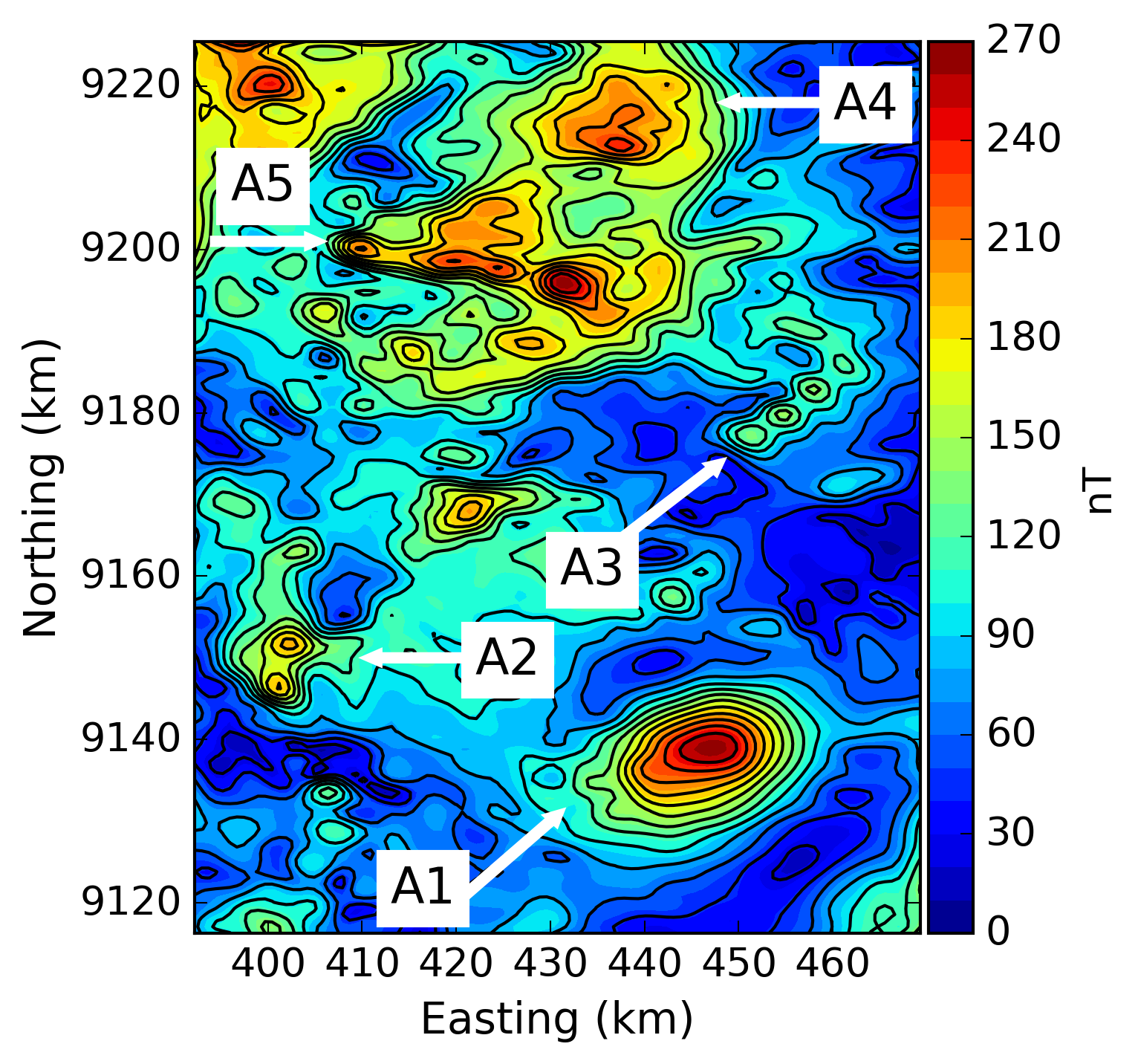 Real data application
Shallow sources?
Bouguer anomaly
Total-field anomaly
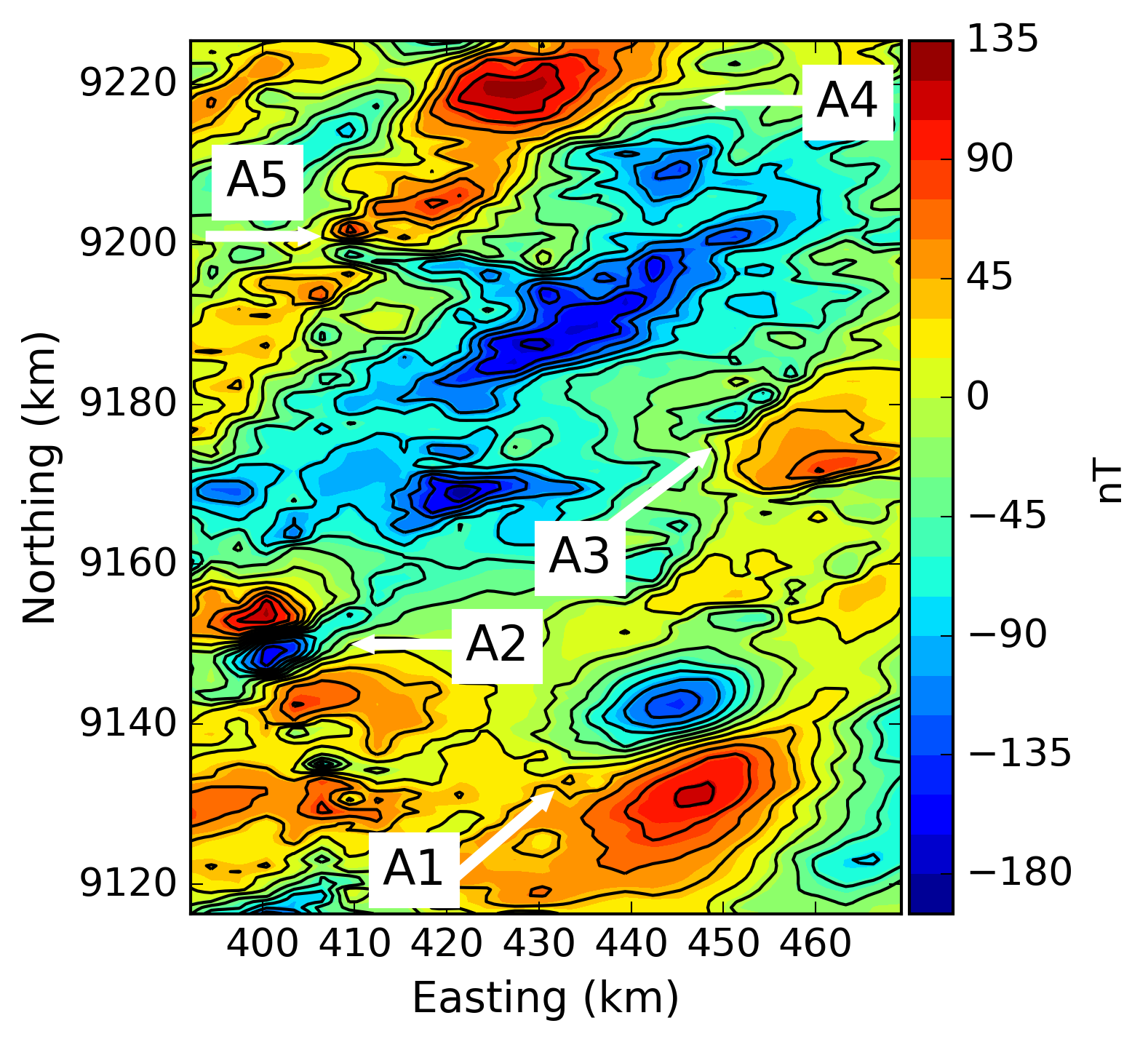 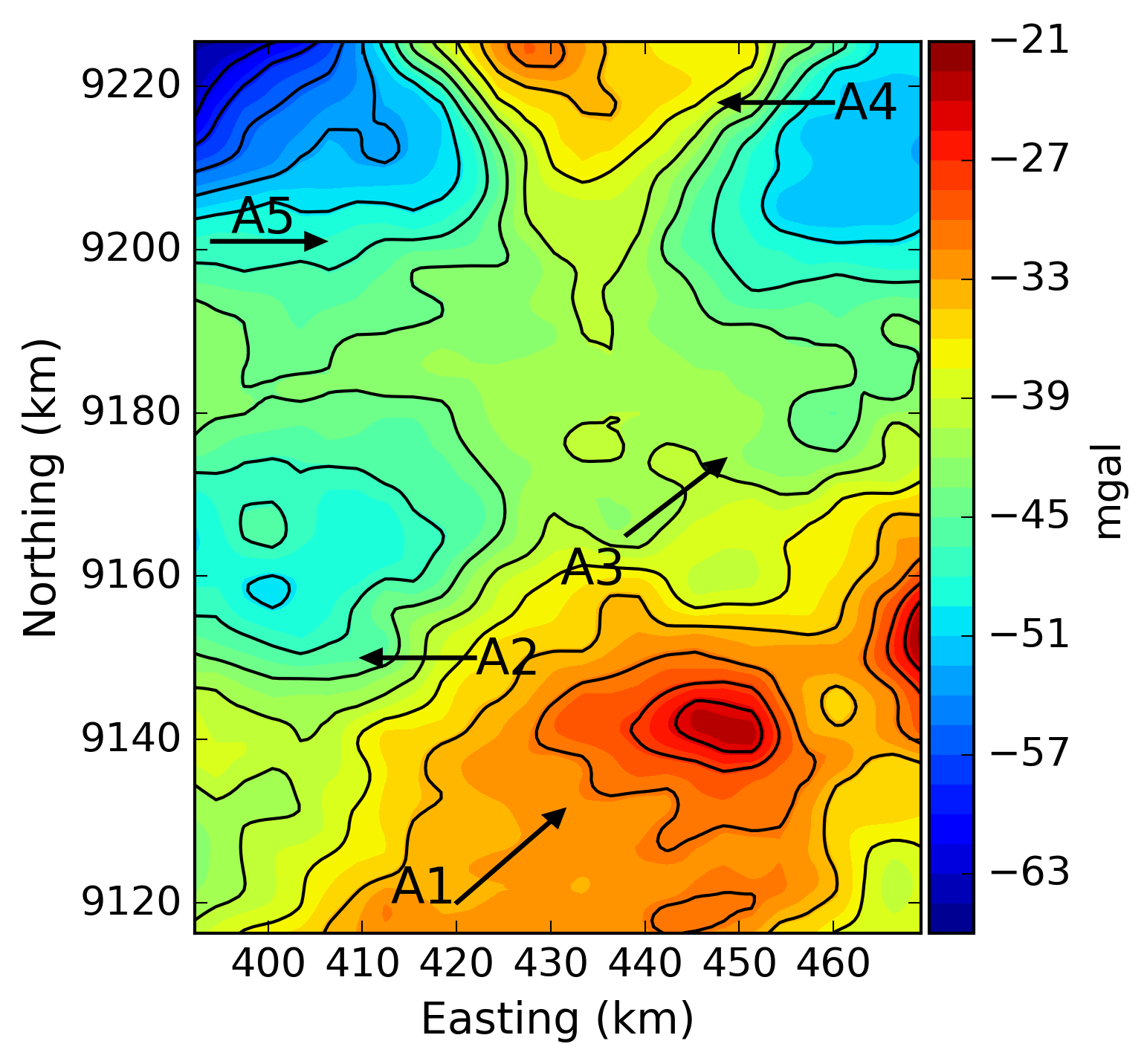 Real data application
Amplitude of the magnetic anomaly vector
Geologic map
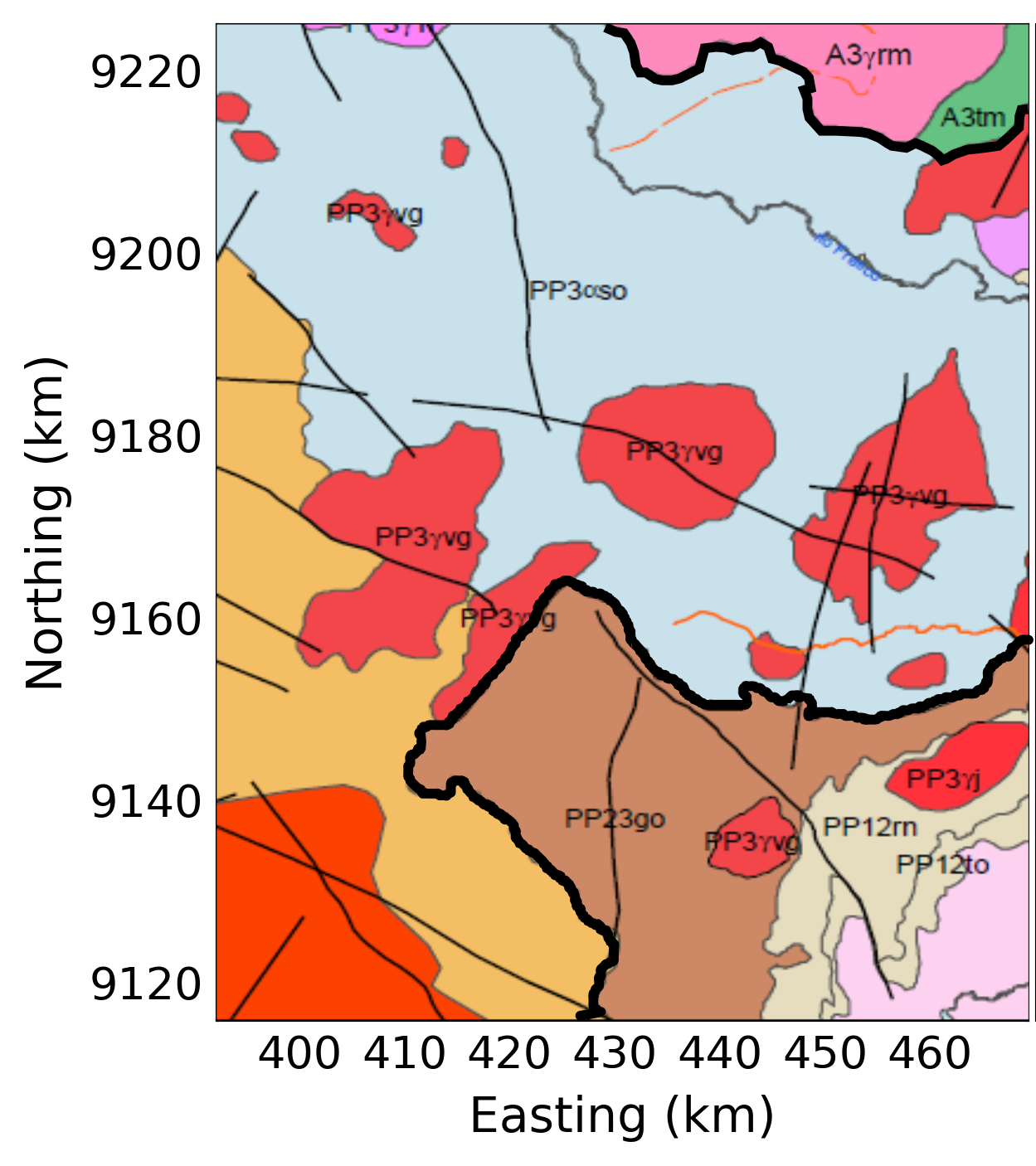 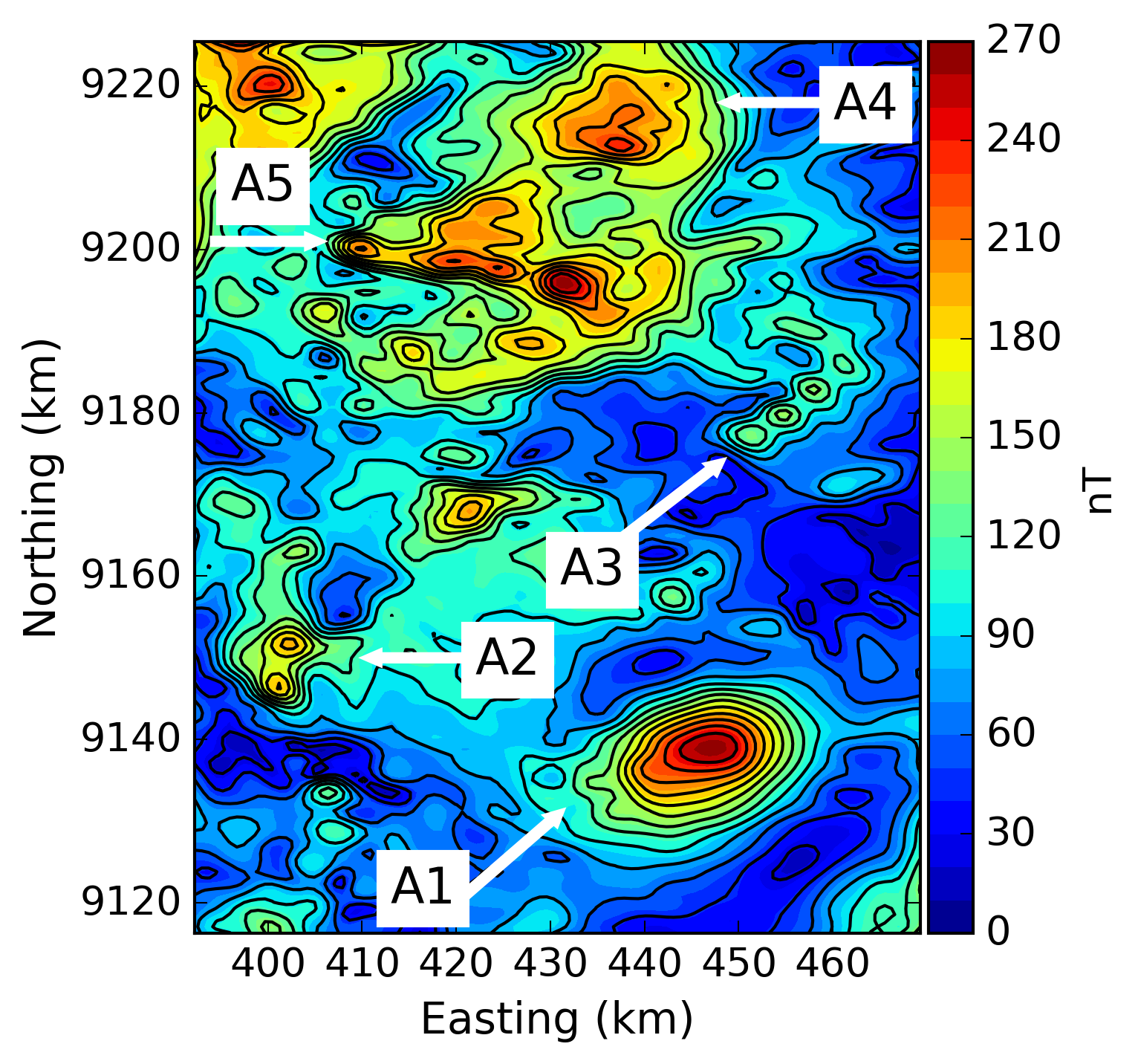 A4
A5
A3
A2
A1
Real data application
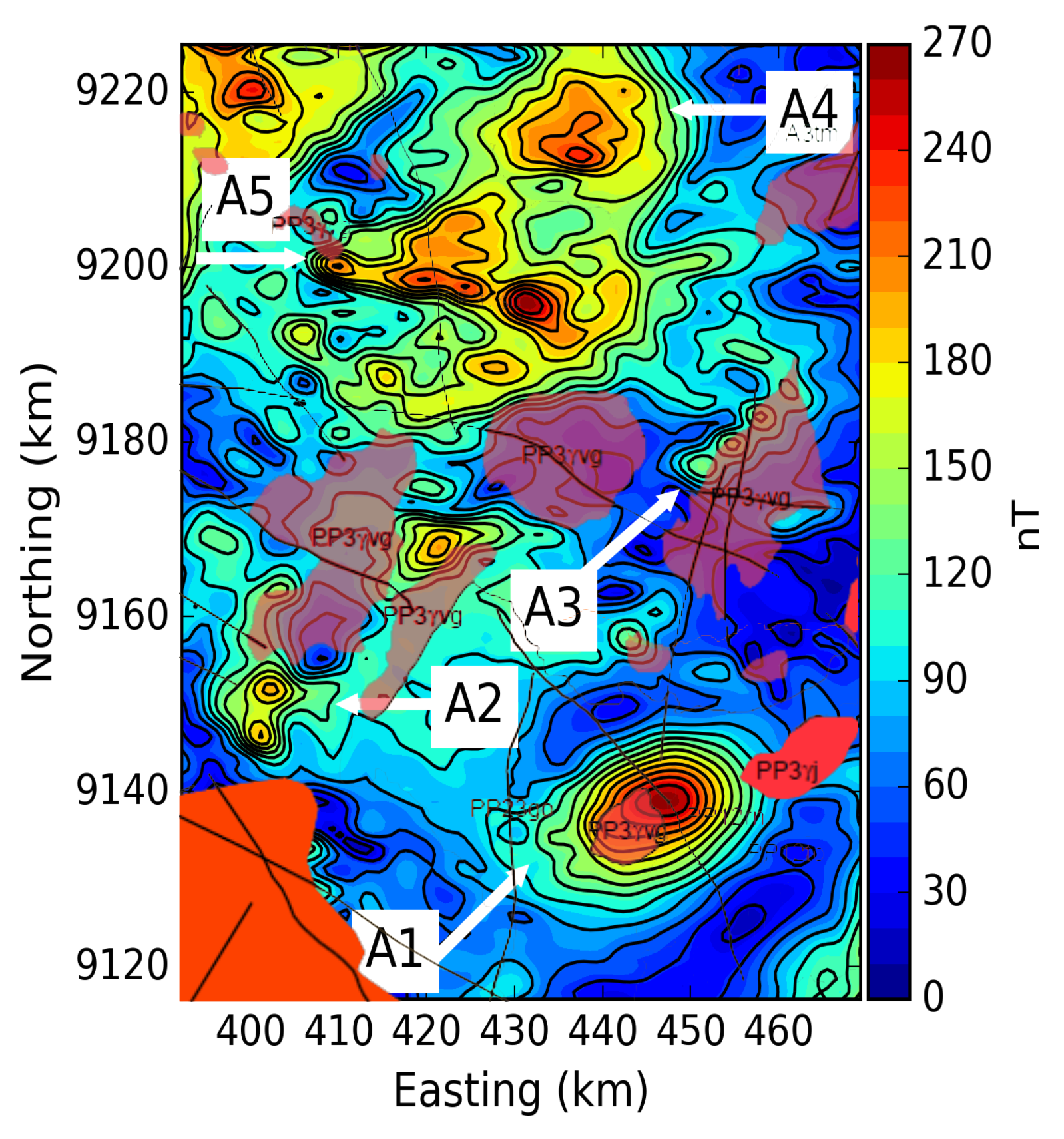 Intrusions in the geologic map overlaying the 
Amplitude of the magnetic anomaly vector
Content
Introduction
Methodology
Synthetic Tests
Real data application
Conclusions
Conclusions
We have illustrated the potential of the amplitude of the magnetic anomaly vector as an alternative to locate the sources;
The amplitude of the magnetic anomaly vector has the advantage of being weakly sensitive to dipping sources, low magnetic inclinations and remanent magnetizations;
Application to aeromagnetic data close to the magnetic equator showed its good performance in interpretation;
Anomalies were identified suggesting the continuity of outcropping intrusions in depth;
The amplitude of the magnetic anomaly vector can be used as a tool in enhancing the magnetic data at the early stages of an exploration program.
Acknowledgments
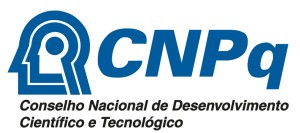 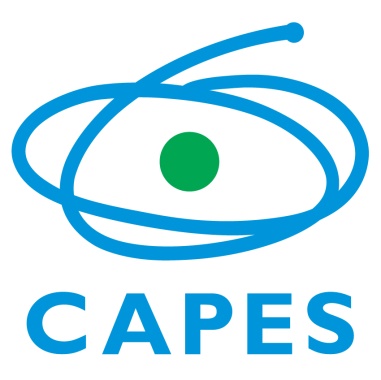 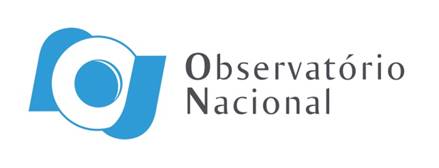 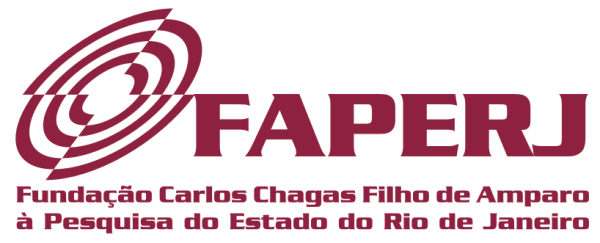 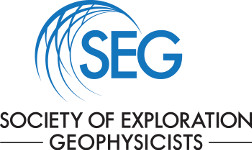 Lucien LaCoste Scholarship
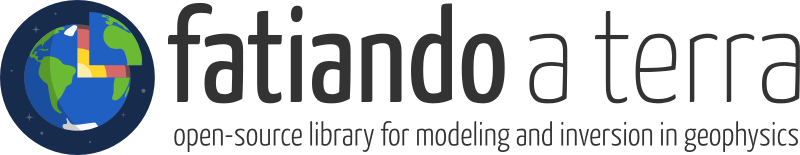 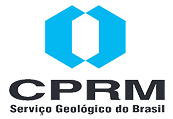 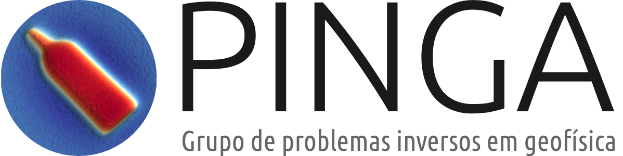 Datasets:
Amplitude of the magnetic anomaly vector for interpretation at low latitudes
Felipe F. Melo, Shayane P. Gonzalez, 					   Valeria C. F. Barbosa and Vanderlei C. Oliveira Jr
felipe146@hotmail.com
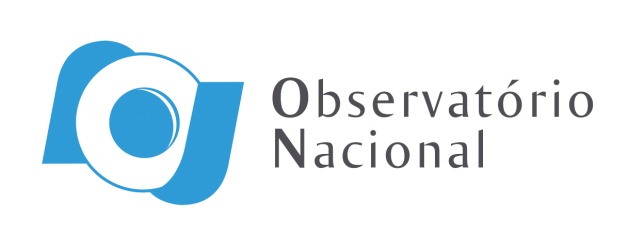 References
Almeida, F.F.M., Y. Hasui, B.B. Brito Neves, and R.A. Fuck, 1981, Brazilian structural provinces: An introduction: Earth-Science Reviews, 17, 1–29.
Blakely, R. J., 1996, Potential theory in gravity and magnetic applications. Cambridge University Press.
CPRM, 2015, Project: Aerogephysical survey of Carajás: Survey and data processing: Final report, vol. 22, maps.
Dampney, C. N. G., 1969, The equivalent source technique: Geophysics, 34, 38–53.
Davis, K., and Y. Li, 2011, Fast solution of geophysical inversion using adaptive mesh, space-filling curves and wavelet compression: Geophysical Journal International, 185, 157–166.
Klein, E. L., J. B. Rodrigues, J. D. S. Queiroz, R. G. Oliveira, S. B. Guimarães, and C. L. Chaves, 2016, Deposition and tectonic setting of the Palaeoproterozoic Castelo dos Sonhos metasedimentary formation, Tapajós Gold province, Amazonian Craton, Brazil: age and isotopic constraints: International Geology Review, 59, 1–21.
Krahenbuhl, R. A., and Y. Li, 2017, Investigation of magnetic inversion methods in highly magnetic environments under strong self-demagnetization effect: Geophysics, 82, no. 6, J83–J97.
Leão, J.W. D., and J. B. C. Silva, 1989, Discrete linear transformations of potential field data: Geophysics, 54, 497–507.
Leão-Santos, M., Y. Li, and R. Moraes, 2015, Application of 3D magnetic amplitude inversion to iron oxide-copper- gold deposits at low magnetic latitudes: A case study from Carajás Mineral Province, Brazil: Geophysics, 80, no. 2, B13–B22.
Li, X., 2006, Understanding 3D analytic signal amplitude: Geophysics, 71, no. 2, L13–L16.
Li, Y., and D. W. Oldenburg, 2001, Stable reduction to the pole at the magnetic equator: Geophysics, 66, 271–578.
Li, Y., and D. W. Oldenburg, 2010, Rapid construction of equivalent sources using wavelets: Geophysics, 75, no. 3, L51–L59.
References
Li, Y., S. E. Shearer, M. M. Haney, and N. Dannemiller, 2010, Comprehensive approaches to 3D inversion of magnetic data affected by remanent magnetization: Geophysics 75, no. 1, L1–L11.
Li, Y., H. Zhanxiang, and L. Yunxiang, 2012, Application of magnetic amplitude inversion in exploration for volcanic units in a basin environment: Geophysics, 77, no. 5, B219–B225.
Liu, S., X. Hu, T. Liu, J. Feng, W. Gao, and L. Qiu, 2013, Magnetization vector imaging for borehole magnetic data based on magnitude magnetic anomaly: Geophysics, 78, no. , D429–D444.
Li, S., and Y. Li, 2014, Inversion of magnetic anomaly on rugged observation surface in the presence of strong remanent magnetization: Geophysics, 79, no. 2, J11–J19.
Li, Y., M. Nabighian and D. W. Oldenburg, 2014, Using an equivalent source with positivity for low-latitude reduction to the pole without striation: Geophysics, 79, no. 6, J81–J90.
Liu, S., X. Hu, H. Zhang, M. Geng, and B. Zuo, 2017, 3D magnetization vector inversion of magnetic data: Improving and comparing methods: Pure and Applied Geophysics, 174, no. 12, 4421–4444.
MacLeod, I. N., K. Jones, and T. F. Dai, 1993, 3-D Analytic signal in the interpretation of total magnetic field data at low magnetic latitudes: Exploration Geophysics, 24, 679–688.
Roest,W. R., J. Verhoef, and M. Pilkington, 1992, Magnetic interpretation using 3-D analytic signal: Geophysics, 57, 116–125.
Siqueira, F. C., V. C. Oliveira Jr., and V. C. Barbosa, 2017, Fast iterative equivalent-layer technique for gravity data processing: A method grounded on excess mass constraint: Geophysics, 82, no. 4, G57–G69.
Silva, J. B. C., 1986, Reduction to the pole as an inverse problem and its application to low-latitude anomalies: Geophysics, 51, 369–382.
Uieda, L., V. C. Oliveira Jr., and V. C. F. Barbosa, 2013, Modeling the Earth with fatiando a terra: Proceedings of the 12th Python in Science Conference (SciPy 2013), 96–103.